Zurn Flush Valves - Overview
July 16, 2019
agendawhat you’ll learn
01
02
value proposition
how it works
03
04
05
06
features & benefits
design & specify
summary
resources
page
02
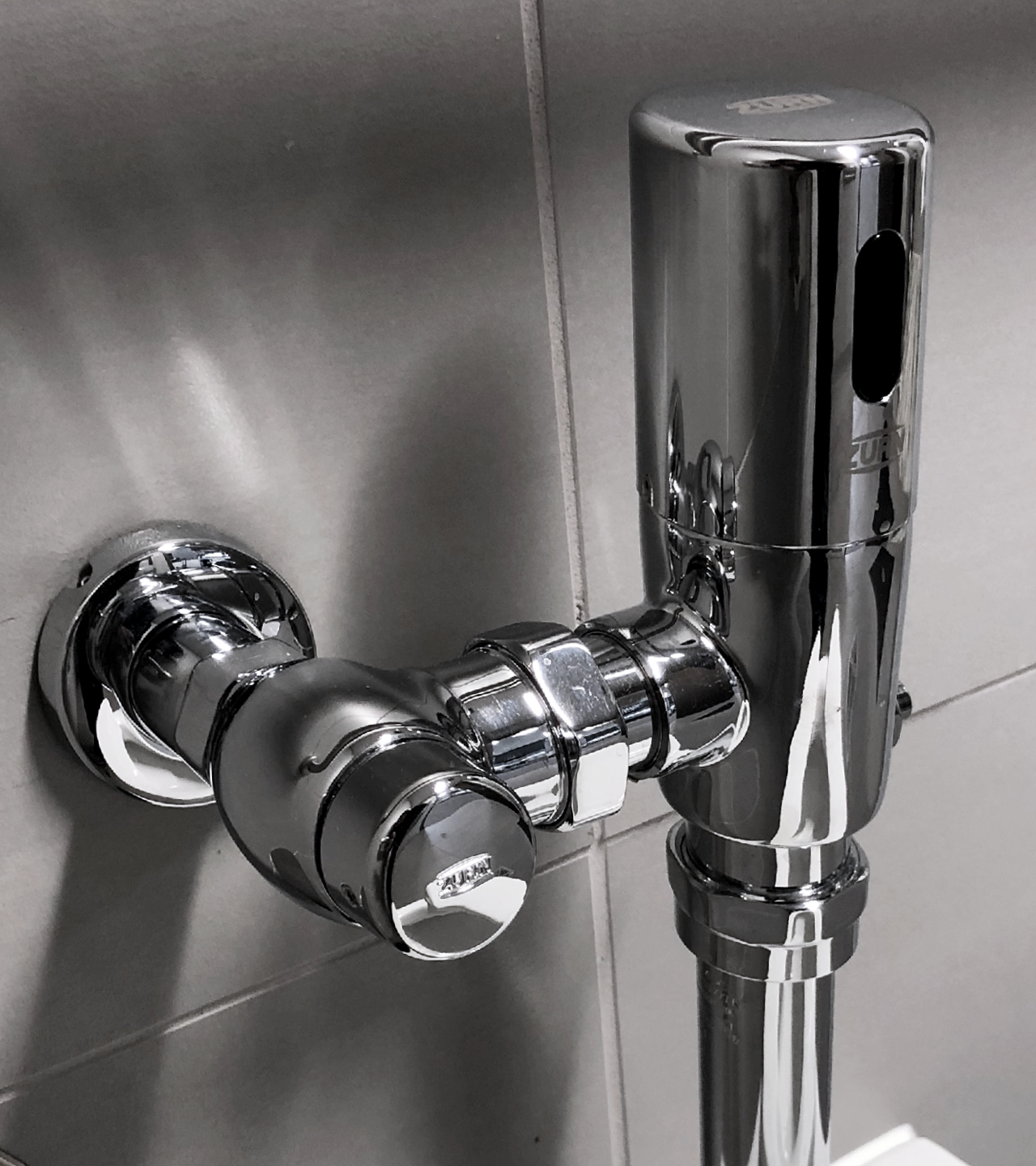 For building owners, engineers, and contractors,
Zurn Industries provides a wide array of manual, sensor, and specialty flush valves
that contain diaphragm or piston kits
unlike any competitor
allowing you to effectively remove waste, maintain a sanitary environment, and conserve water
for optimal toilet and urinal performance
2:43 Video:
Zurn Customer Story: AT&T Stadium
voice of customerindustries
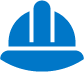 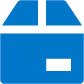 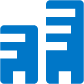 contractor
building owner
architect & engineer
“I need products that are easy and cost-effective to install and maintain, that are assembled and packaged in a manner that streamlines installation.”
“I need products that are aesthetically pleasing, durable and cost-effective.”
“I need products that are durable and have a low total cost of ownership + require minimum downtime for maintenance.”
Healthcare  |  Retail  |  Food Service  |  Hospitality  |  Restaurants  |  Institutional/Education  |  Government
page
04
how it worksdiaphragm kits 	                                         piston kits
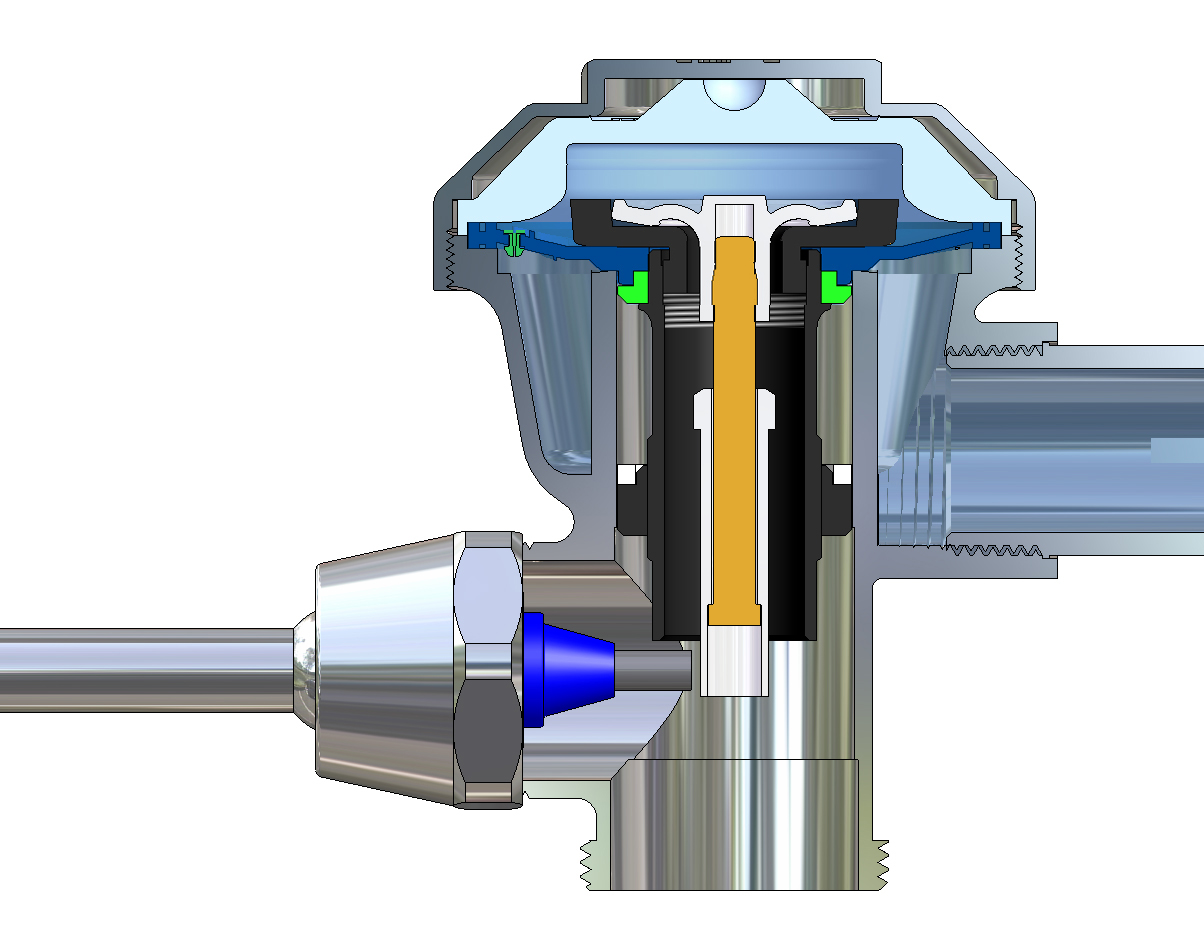 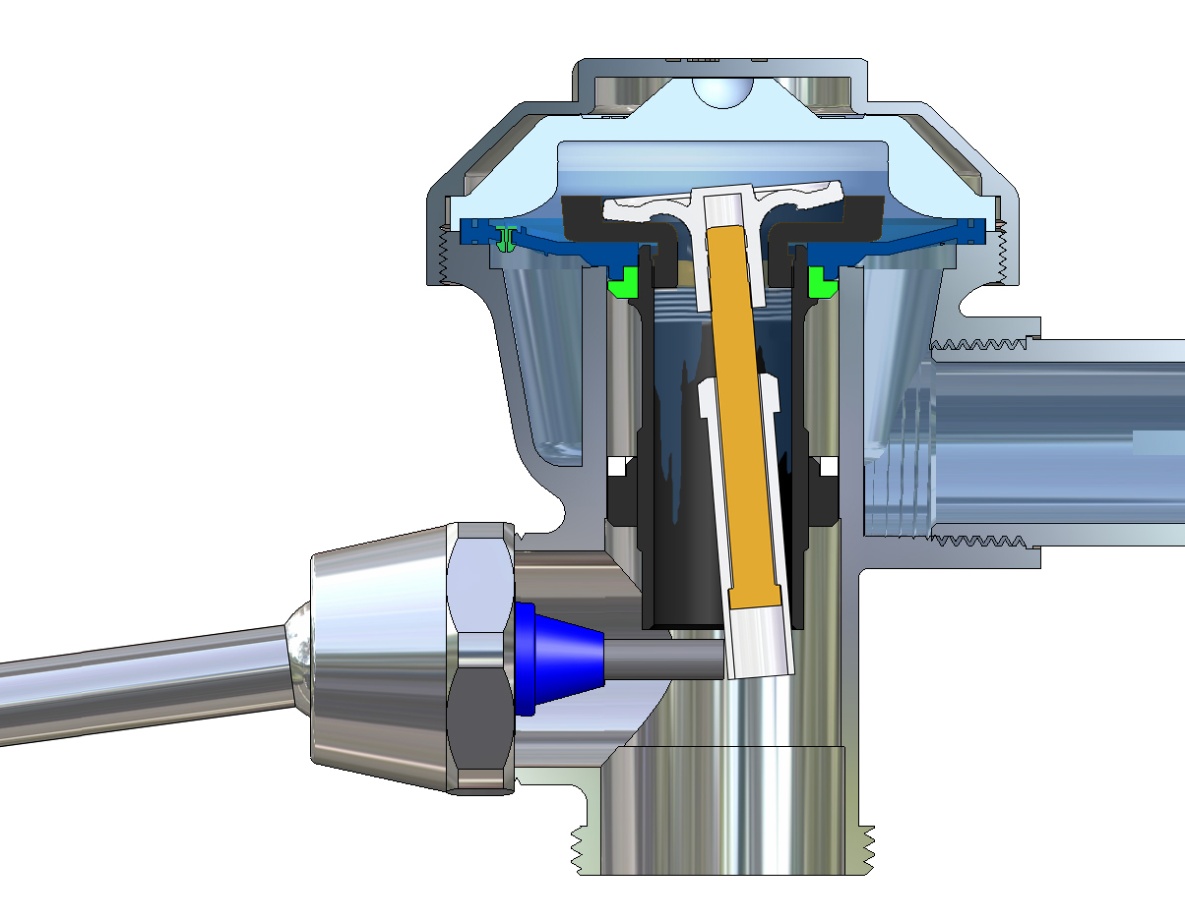 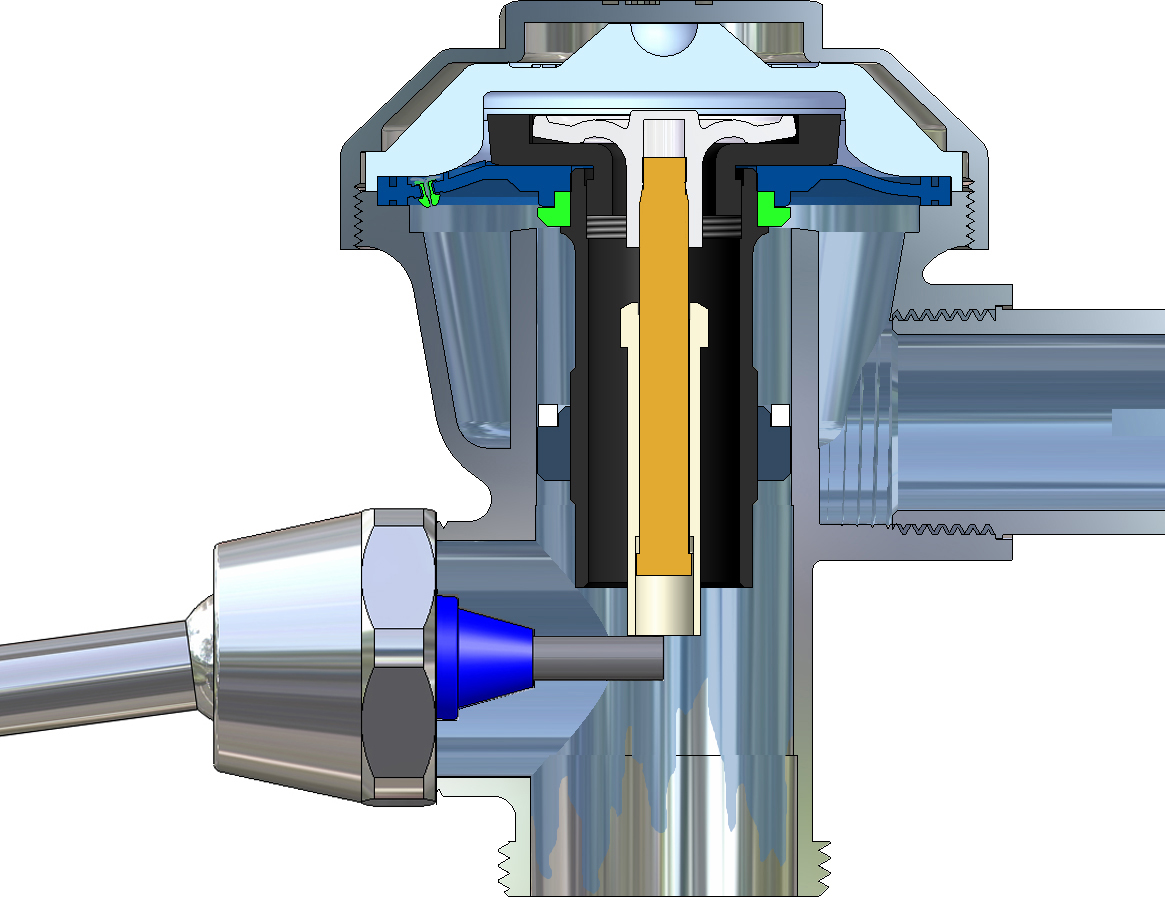 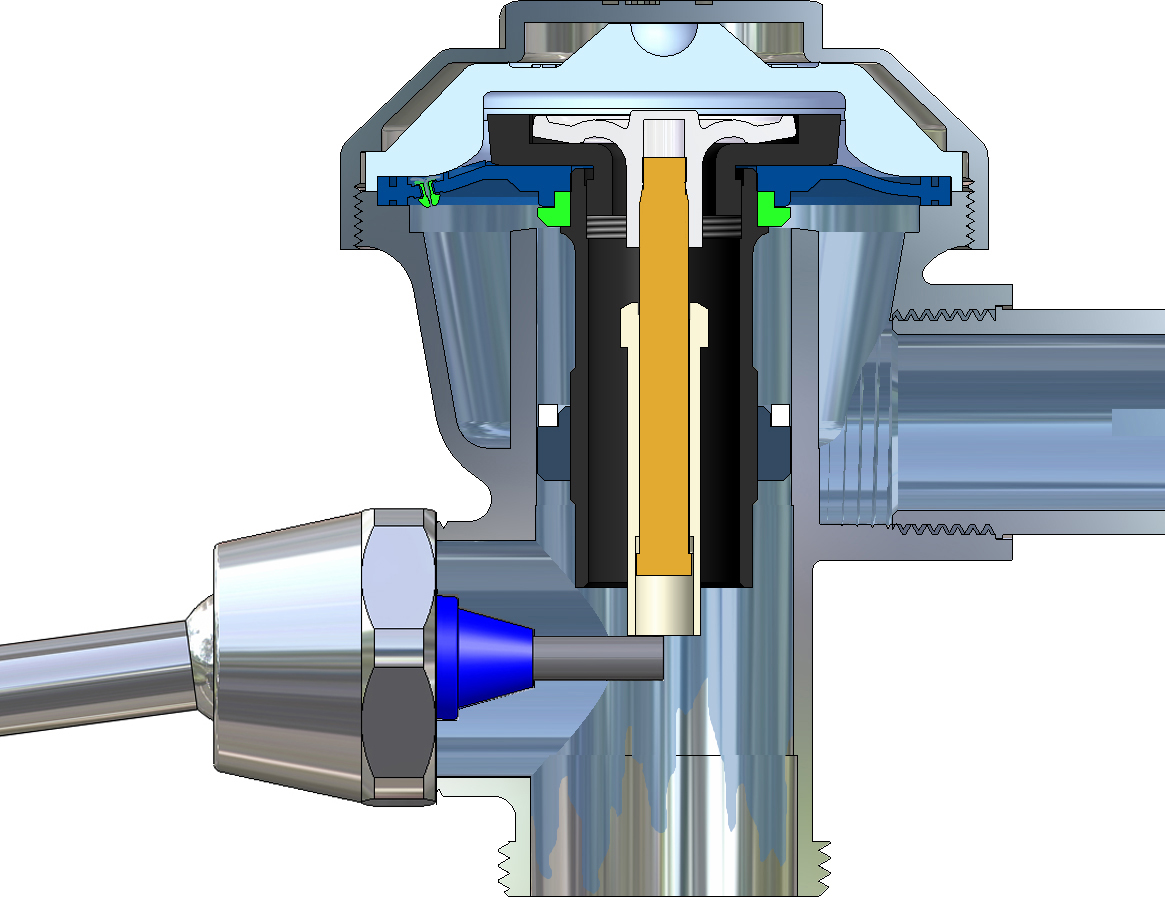 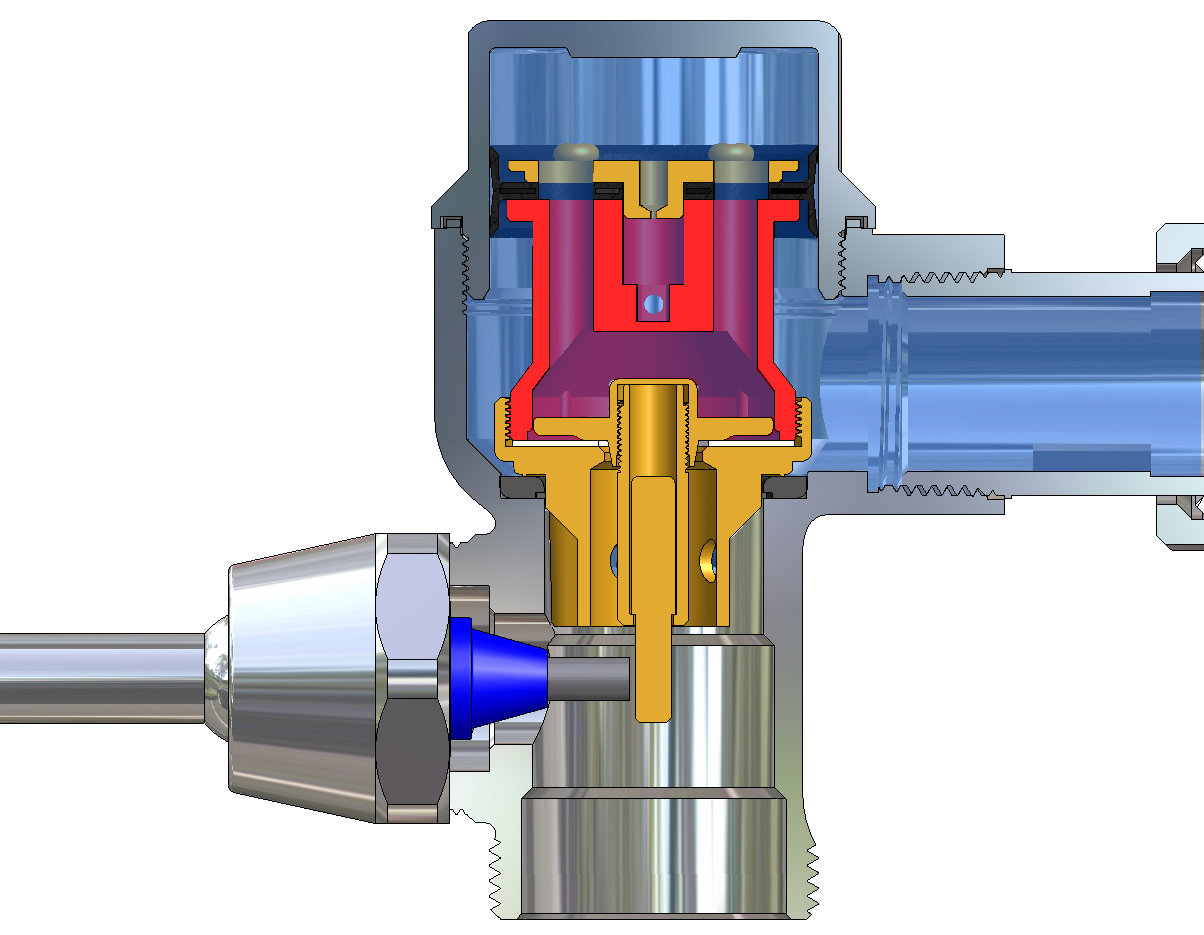 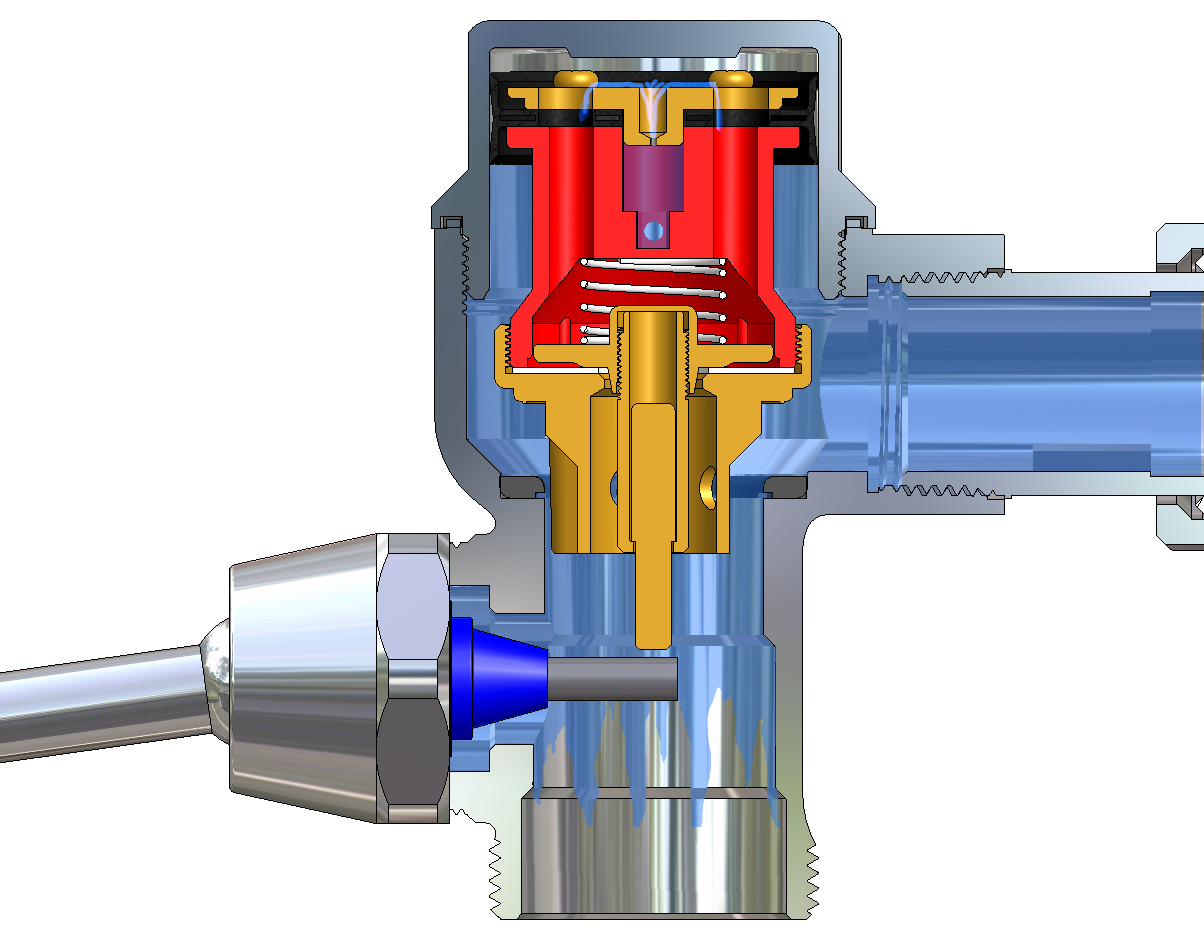 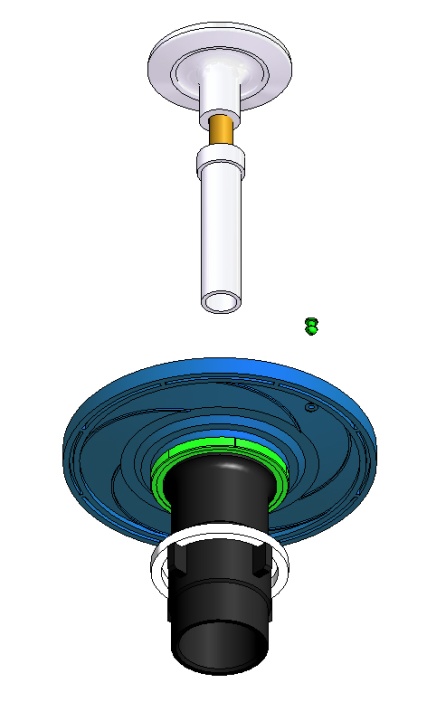 X
Trip Length
(volume & timing)
Orifice
(timing)
AREA BETWEEN                FLOW RING & CENTER BORE
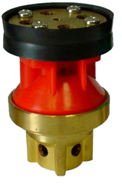 ORIFICE DIAMETER
TRIP LENGTH
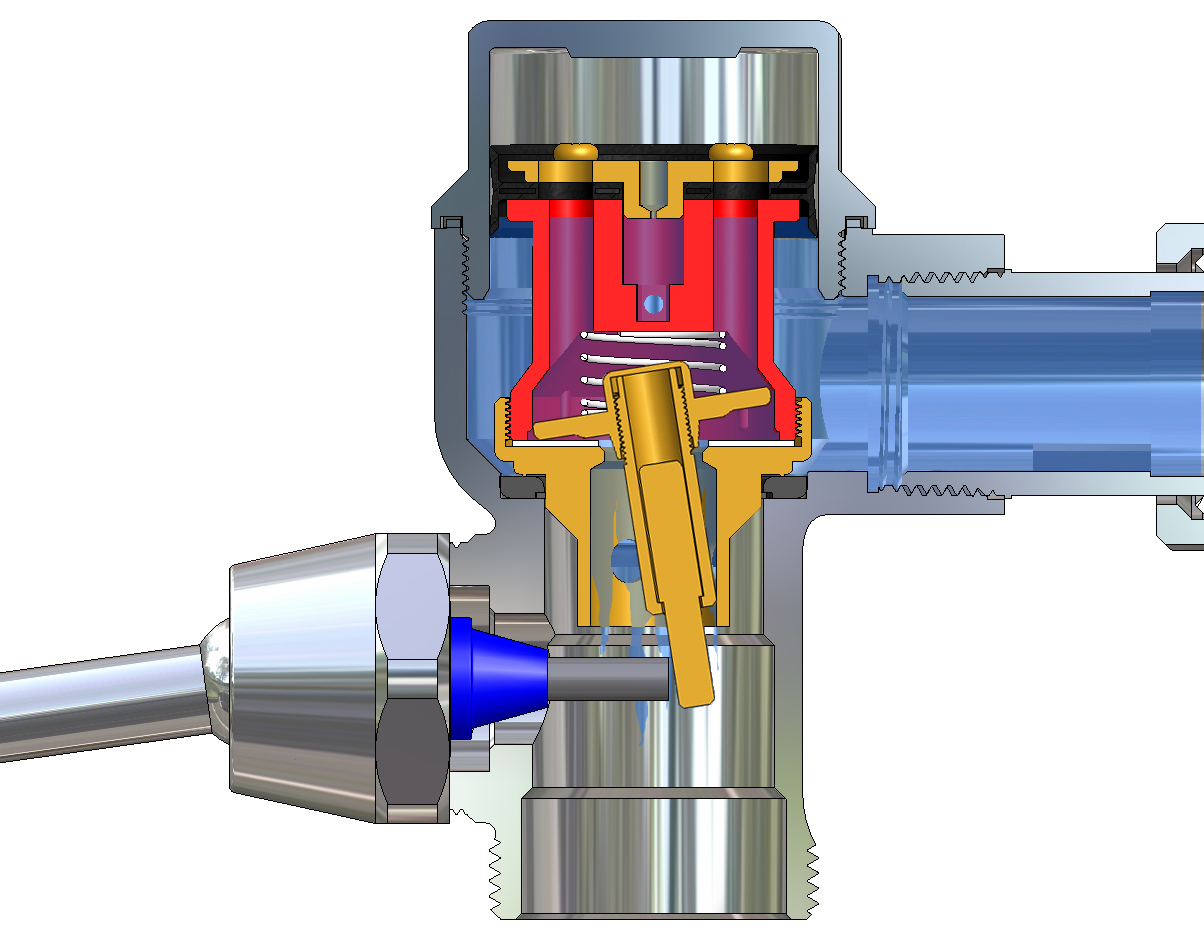 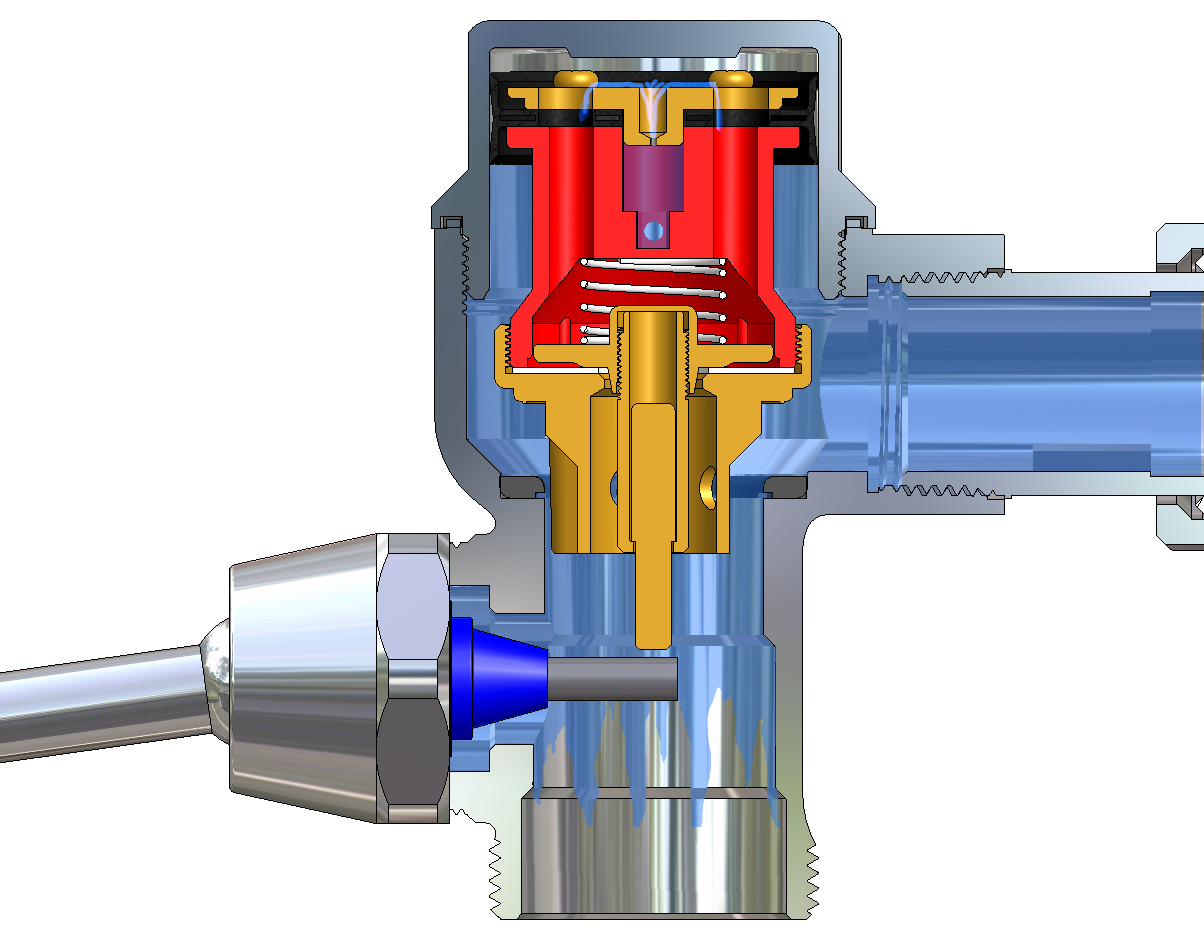 Flow Ring
(volume)
ORIFICE      DIAMETER
Thermo Plastic Elastomer (TPE)
Superior chemical resistance
TRIP                 LENGTH
AREA BETWEEN               FLOW RING & CENTER BORE
Value-driven price; good in low pressure environments
Easy color-coded connections for fast, reliable installation
Easy repair and parts maintenance with no single point of failure
33% less clogs (AquaVantage triple filter) vs.                                traditional dual-filtered diaphragm technology 
Good parts availability
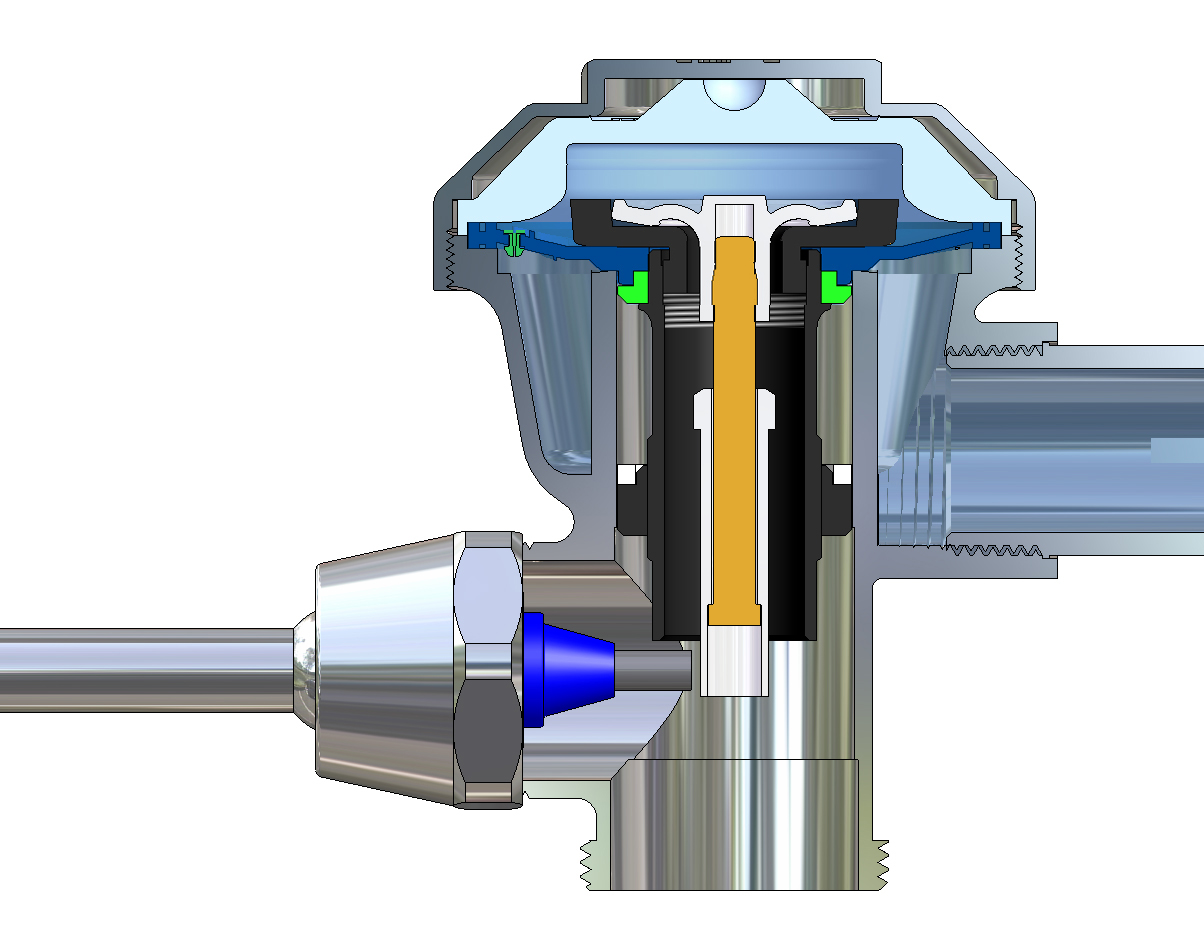 how it worksstep-by-step diaphragm valve
Trip Head
Plastic top cap
Orifice
Diaphragm
Allows water to flow for a specific length of time, at a specific rate (gpm/Lpf)
Flow Ring
Static Position (closed)
1
2
3
from static to running
running
static
Pressure diminishes from static to running. Inlet’s high pressure overcomes the diaphragm’s low pressure
Orifice is refilling the upper chamber which will equalize pressure & close the valve. Trip has reseated & sealed as the diaphragm kit is lifted
Orifice has refilled the upper chamber & shut the diaphragm down. Valve is closed and pressure is balanced
Handle
Trip
Actuator Rod
Static
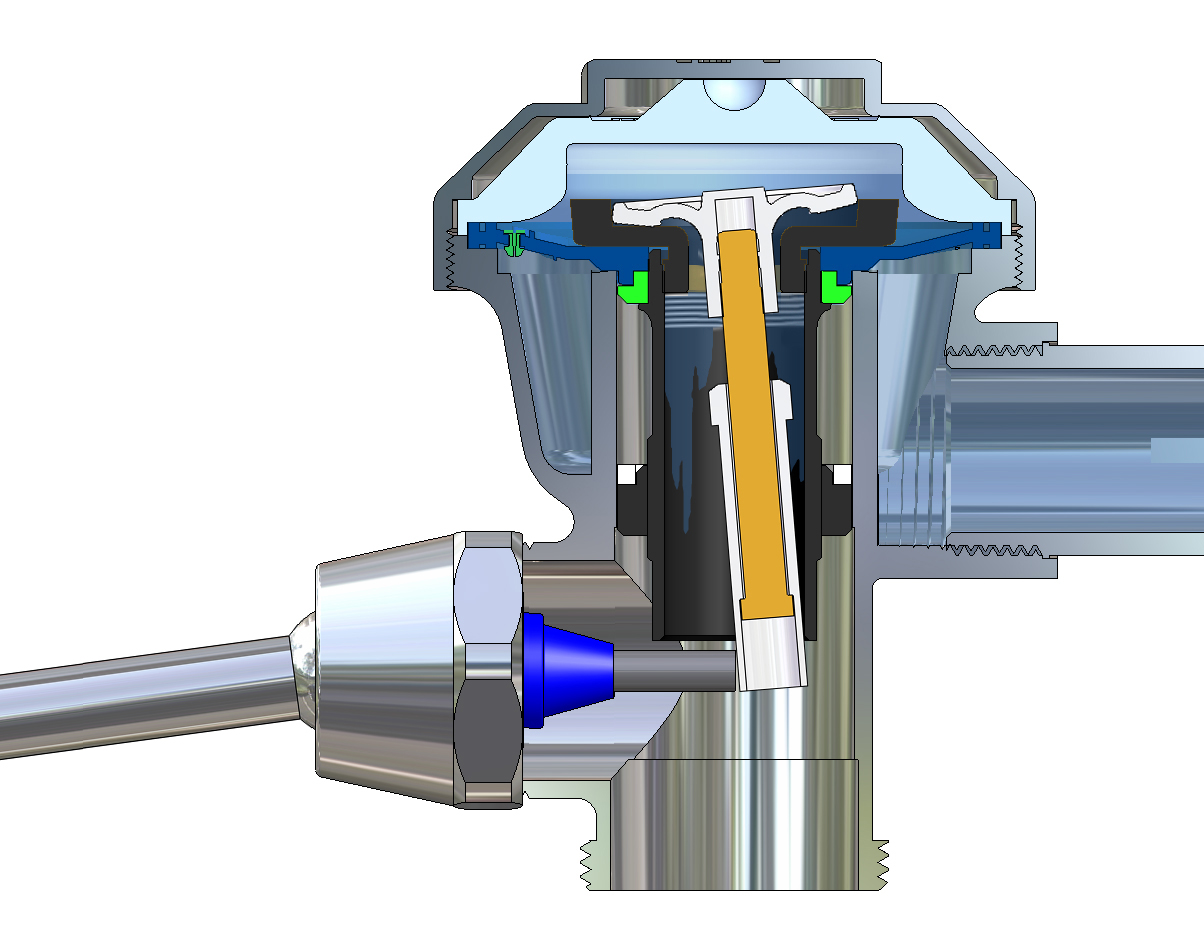 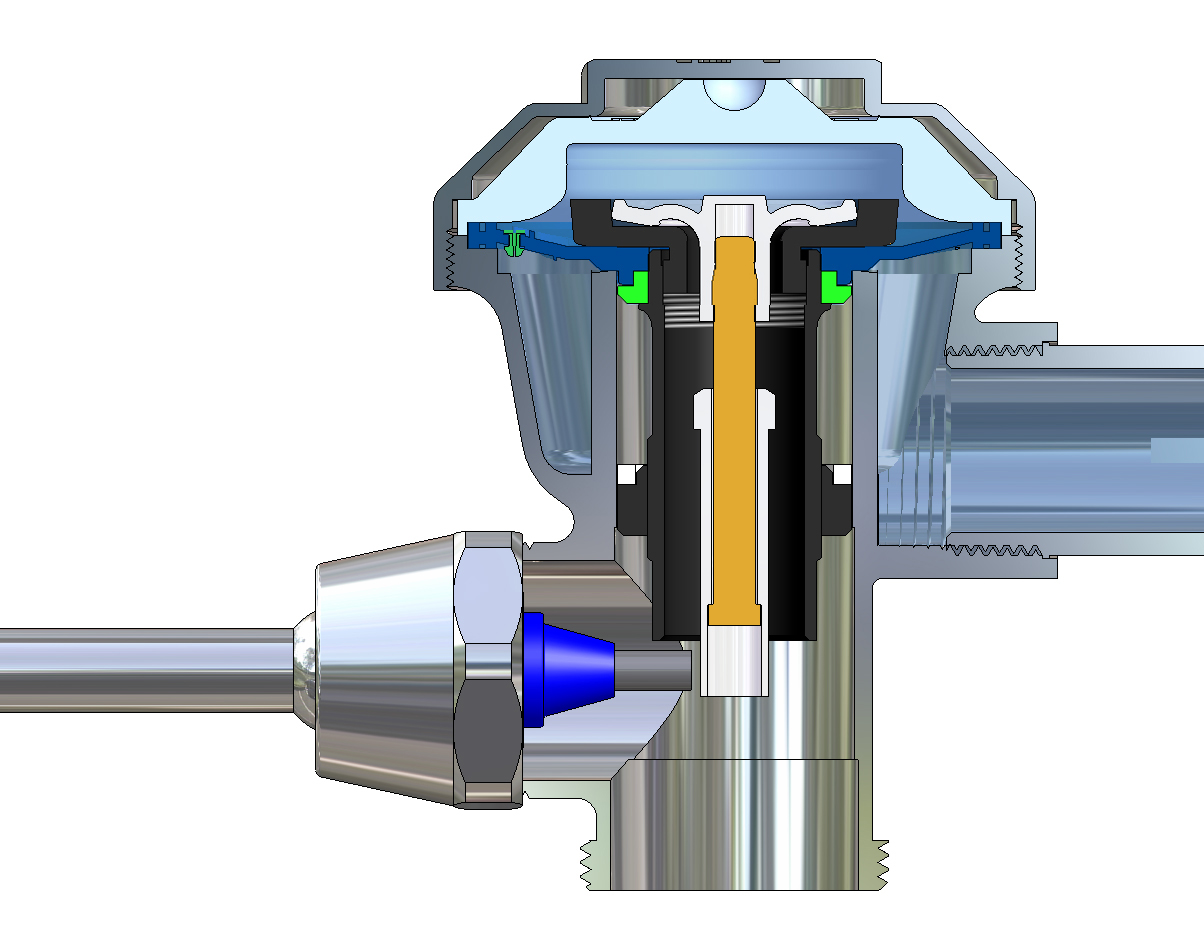 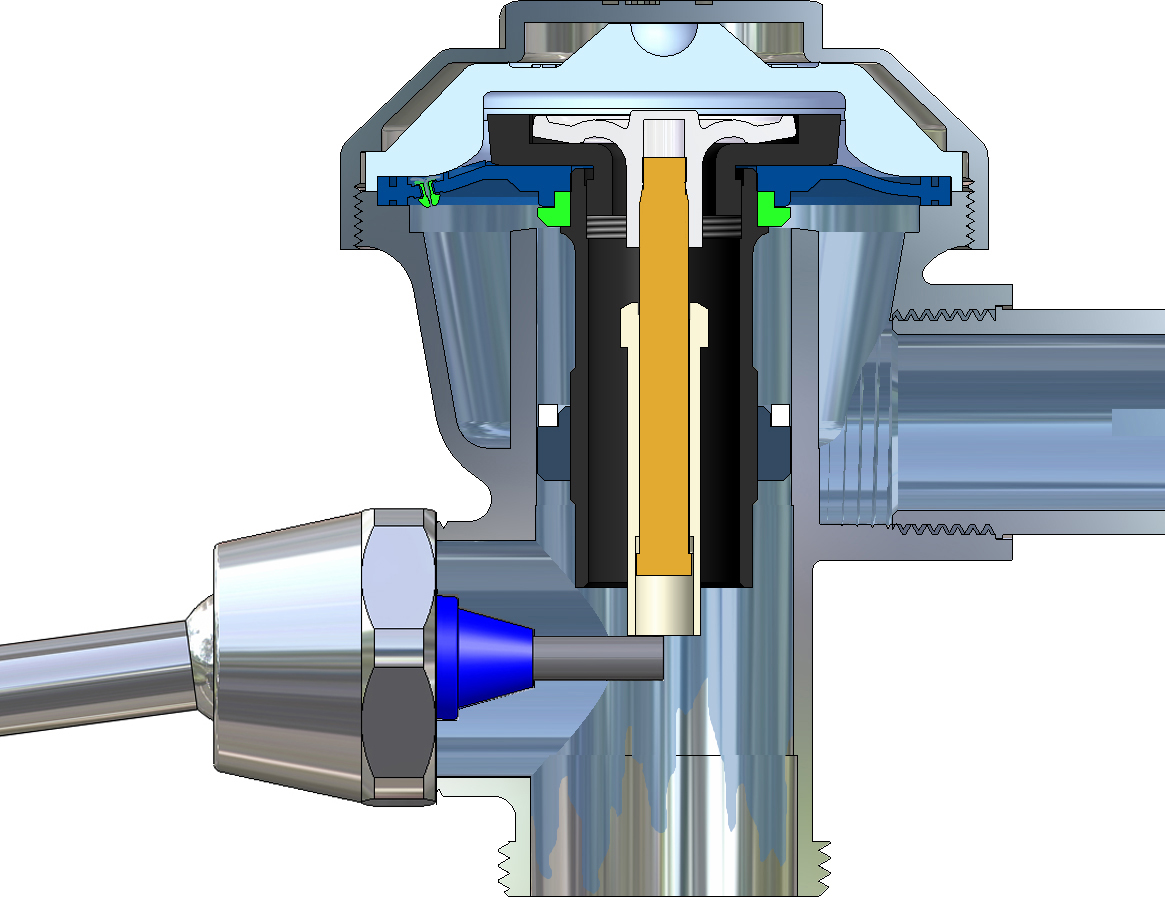 65 psi
65 psi
Static Position (closed)
6
how it worksGO BLUE® diaphragm - superior chemical resistance
Accelerated Chloramine Test
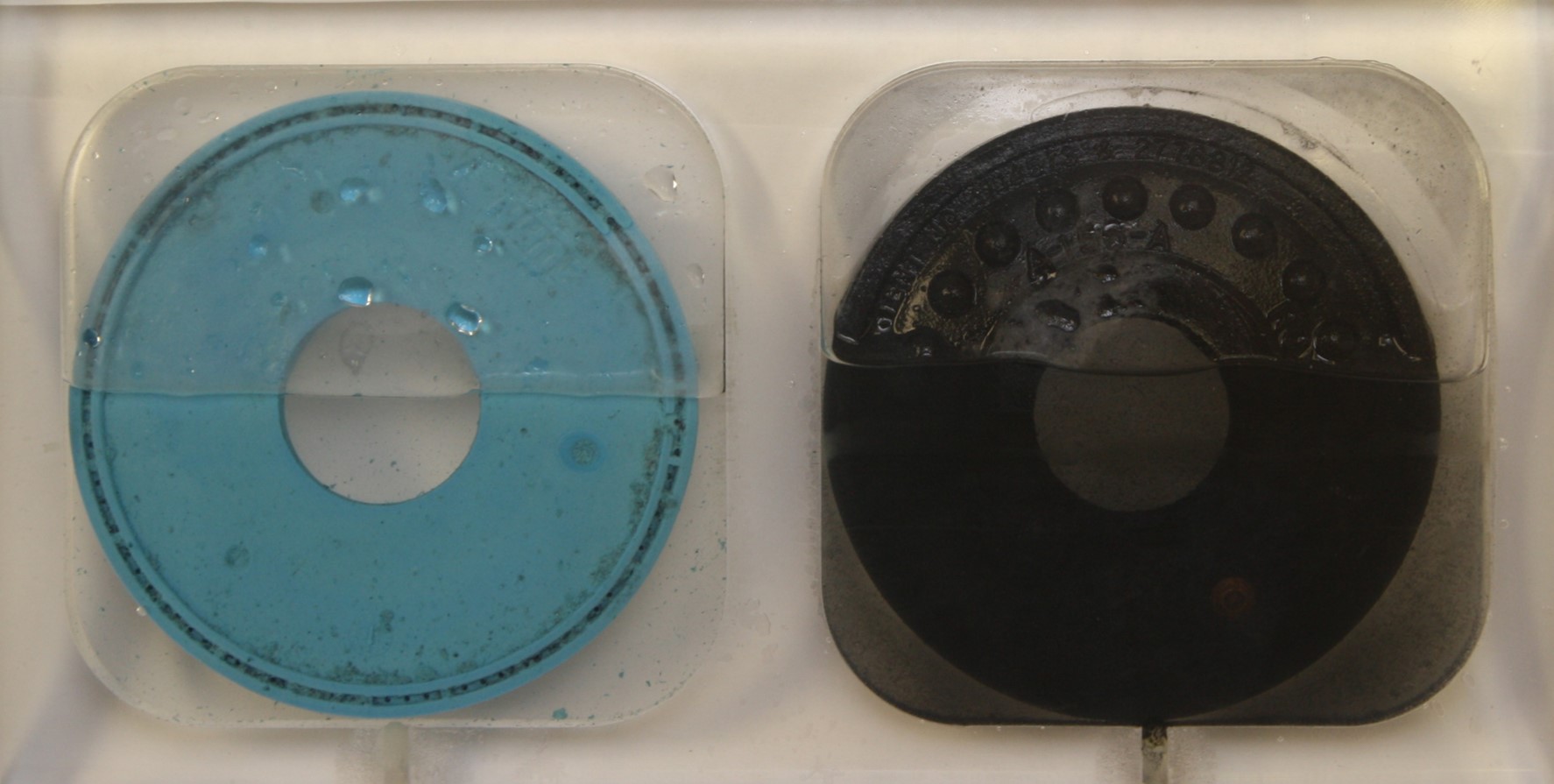 Exposure % Vol. Change
AquaVantage®
Zurn
TPE
Regal®Sloan® Synthetic Permex® Rubber
Sample was removed
Deterioration is visible in the water
Lasts 10x longer with its Thermal Plastic Elastomer (TPE)
Industry-leading filtering
Patented clog-resistant
Triple and linear filtered bypass
Consistent performance
Popular in North America
Contractors favor
Strong parts availability
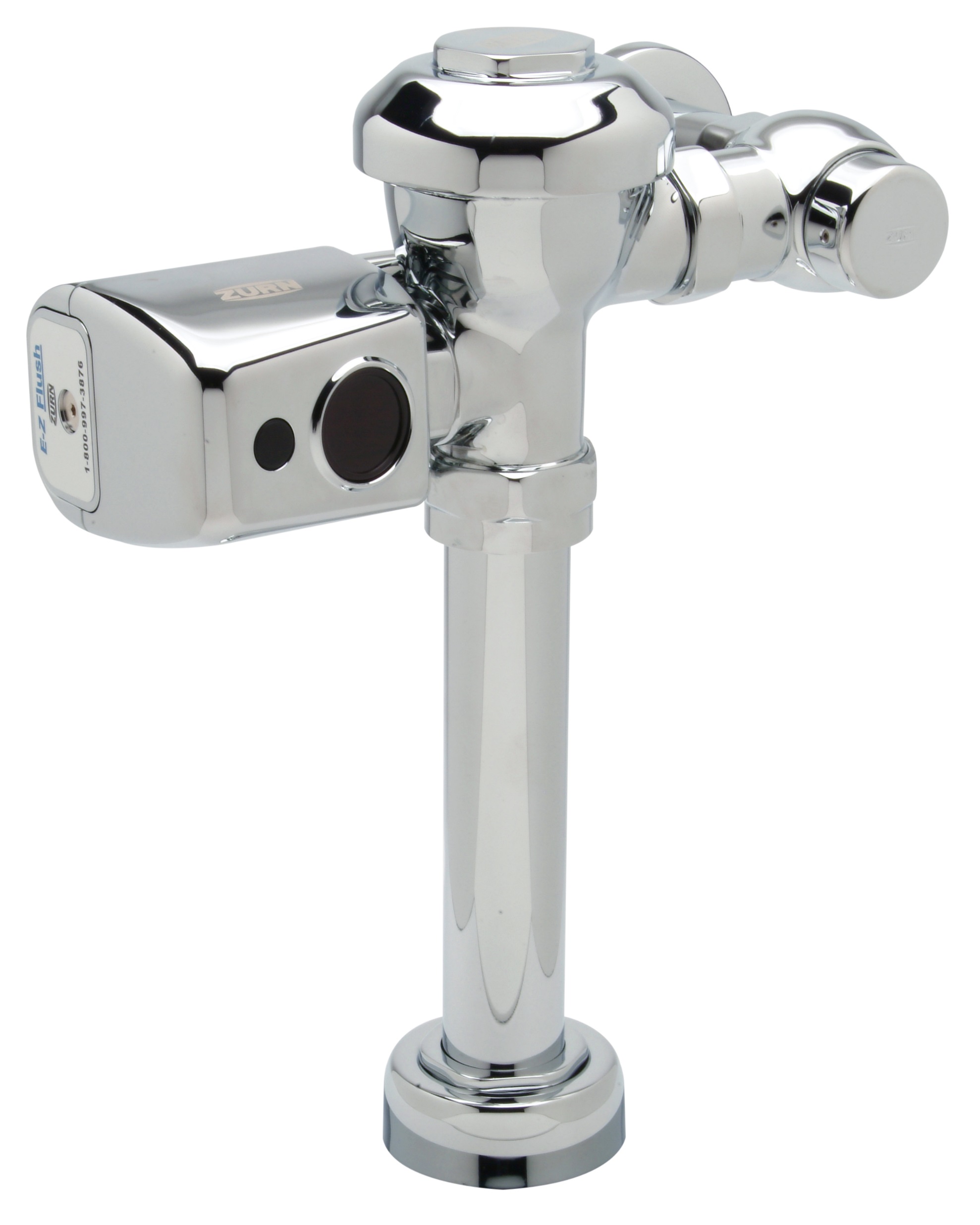 ZER 6000AV-CPM sensor flush valve, with diaphragm
Test Your Knowledge
How does a diaphragm valve function?

Place the following in the correct order:
Orifice has refilled the upper chamber & shut the diaphragm down. Valve is closed and pressure is balanced
Pressure diminishes from static to running
Orifice is refilling the upper chamber which will equalize pressure & close the valve
features & benefitsflush valves
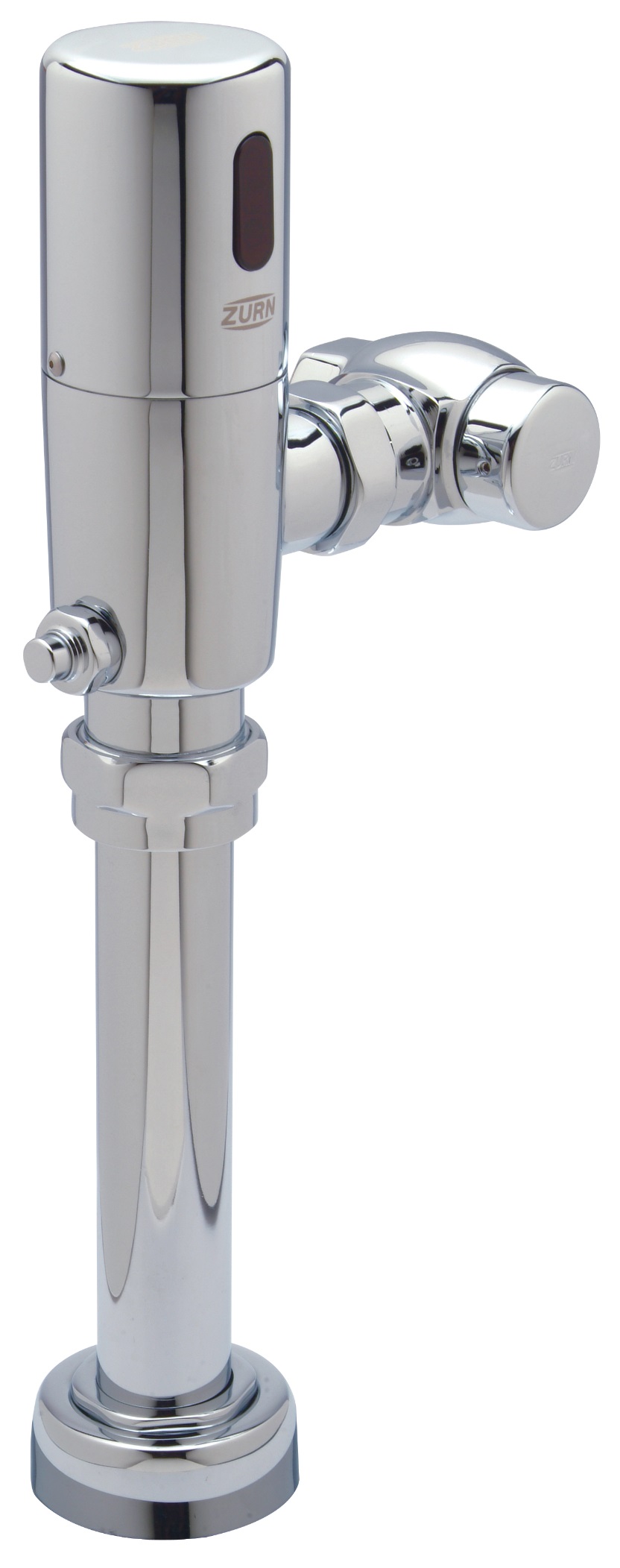 operating pressure & conditions
flow variables
Internal variables - diaphragm, trip length, orifice size, flow ring geometry 
External variables - static water pressure, running water pressure, flow volume (gpm)
Body characteristics - bore diameter, handle location, actuator
Advanced chemical resistance - lasts 8-10x longer than “black filters”
Industry-leading filtration - triple filter performance vs. dual filter performance
Interchangeability - works with competitors’ products
manual / sensor / specialty flush valves
features
Industry’s broadest offering of flow rates – from 0.125 gpf to 3.5 gpf – including the only 1.1 gpf closet valve available on the market
Better performing parts prevent run-ons, leaks, and inconsistent flushes, significant water conservation
Most U.S. water closets operate at 1.6 gpf and urinals operate at 1.0 gpf
Newer installations are utilizing 1.28 for closets and 0.5 gpf or less for urinals
Lean installation – especially when packaged with Zurn One systems
Static pressure must be between 10 – 100 psi
Dynamic (running) pressure = a minimum of 25 psi for the bowl to evacuate 1.28 gpf
Operating pressure must not exceed 80 psi per ANSI A112.19.2 vitreous china fixtures
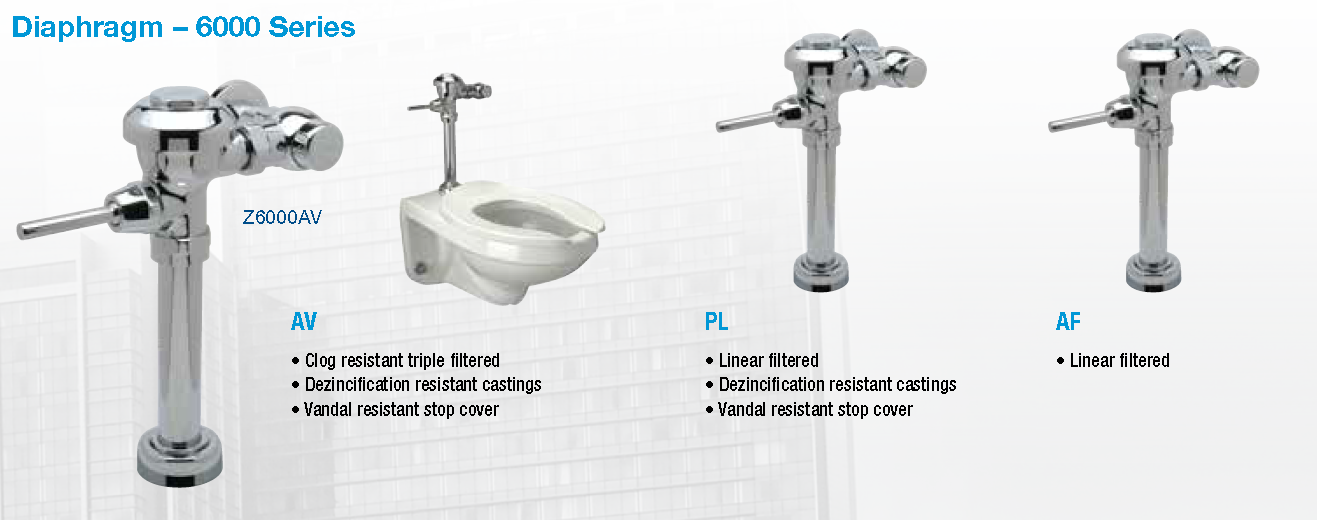 features & benefitsmanual flush valves
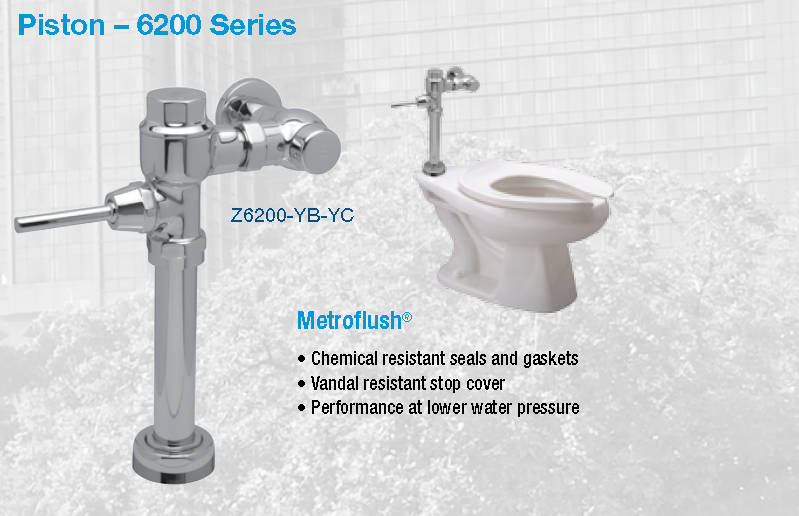 manual flush valves
key features
Lowest price point
Proven technology, 3-year warranty
Extended service life with lower maintenance costs
Diaphragm and piston options
Chemical resistant gaskets and seals
Dezincification resistant castings - Zurn proprietary alloy
High pressure vacuum breaker
Manual ADA compliant handle with no-leak seal technology
page
010
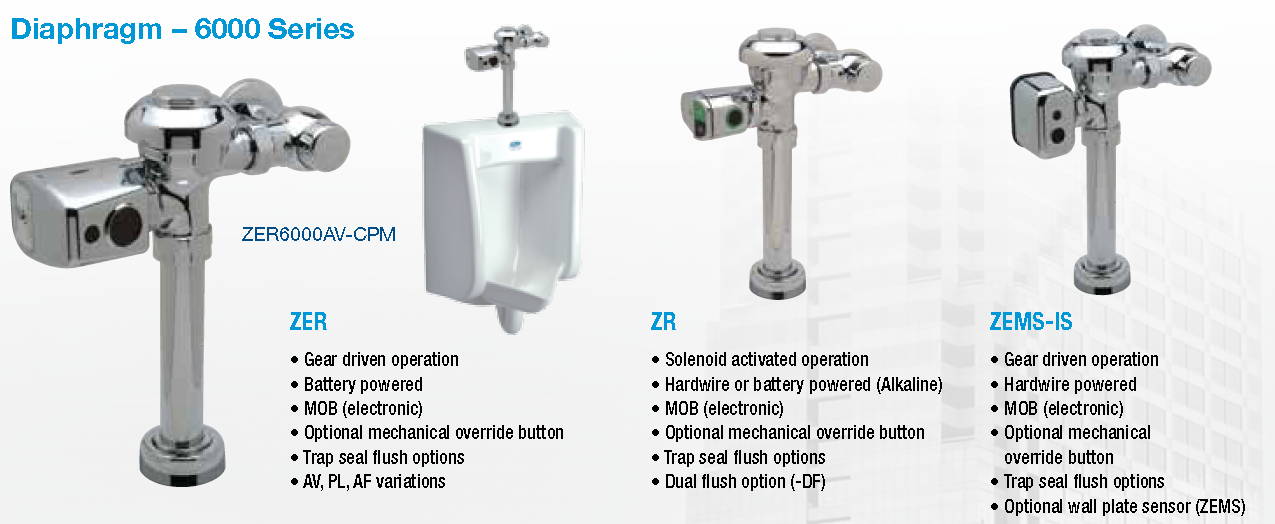 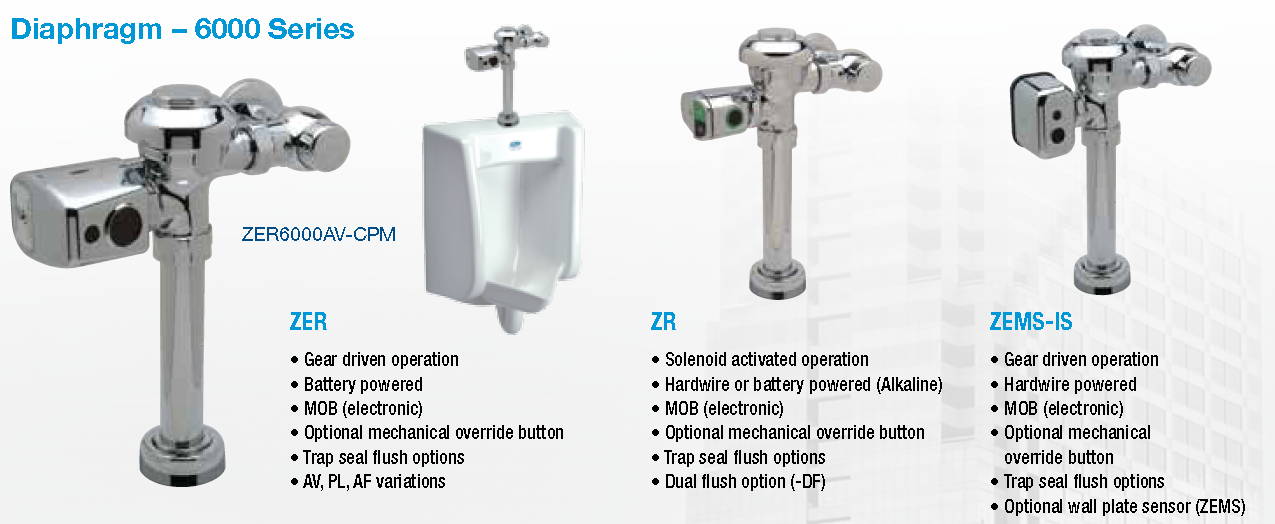 features & benefitssensor (automatic) flush valves
Electronic override button
Electronic override button
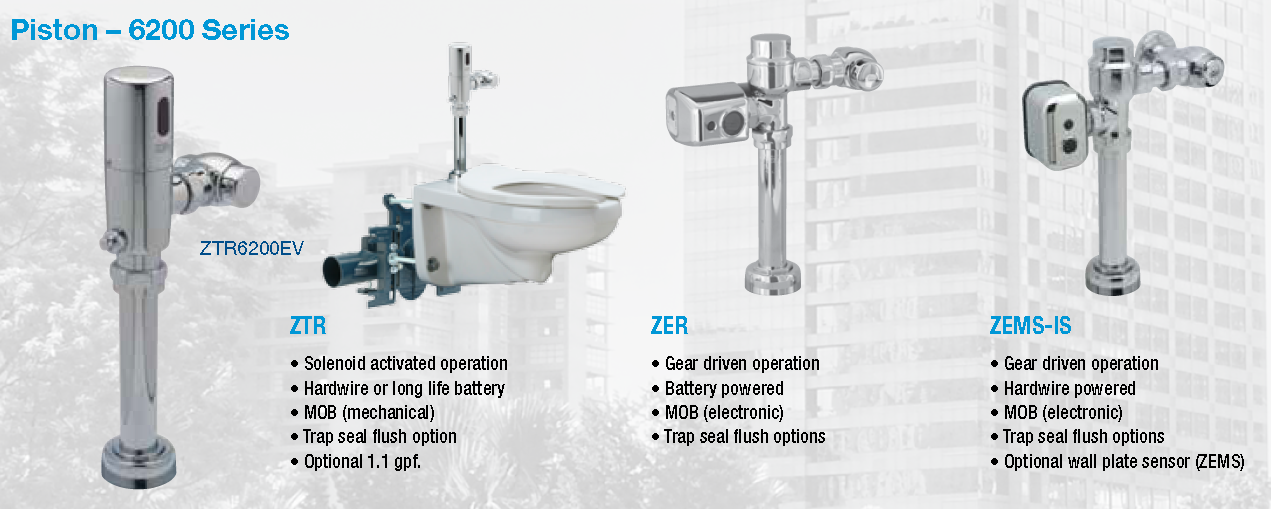 sensor flush valves
key features
More convenient for users with automatic hands-free operation
More hygienic, lower bacterial transfer
Lower risk of excessive manual flushing, resulting in flooding
Easy maintenance with common wear parts
Diaphragm and piston options
3-year warranty
Factory preset ranges and full customization from 2” - 60”
Replaceable lens with adjustable sensor and installation wrench
Optional 24, 48, 72-hour trap seal courtesy flush
Single electrical box and modular design for easy installation and maintenance
Mechanical override button option
(mechanical override button)
page
011
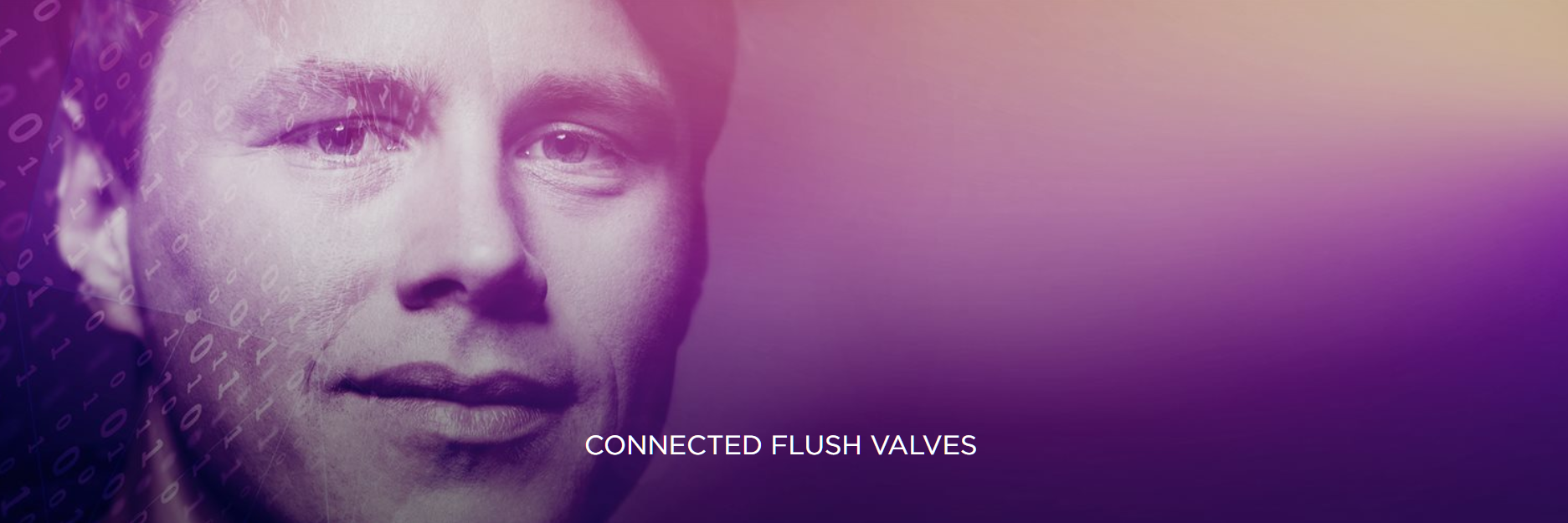 features & benefitsconnected products
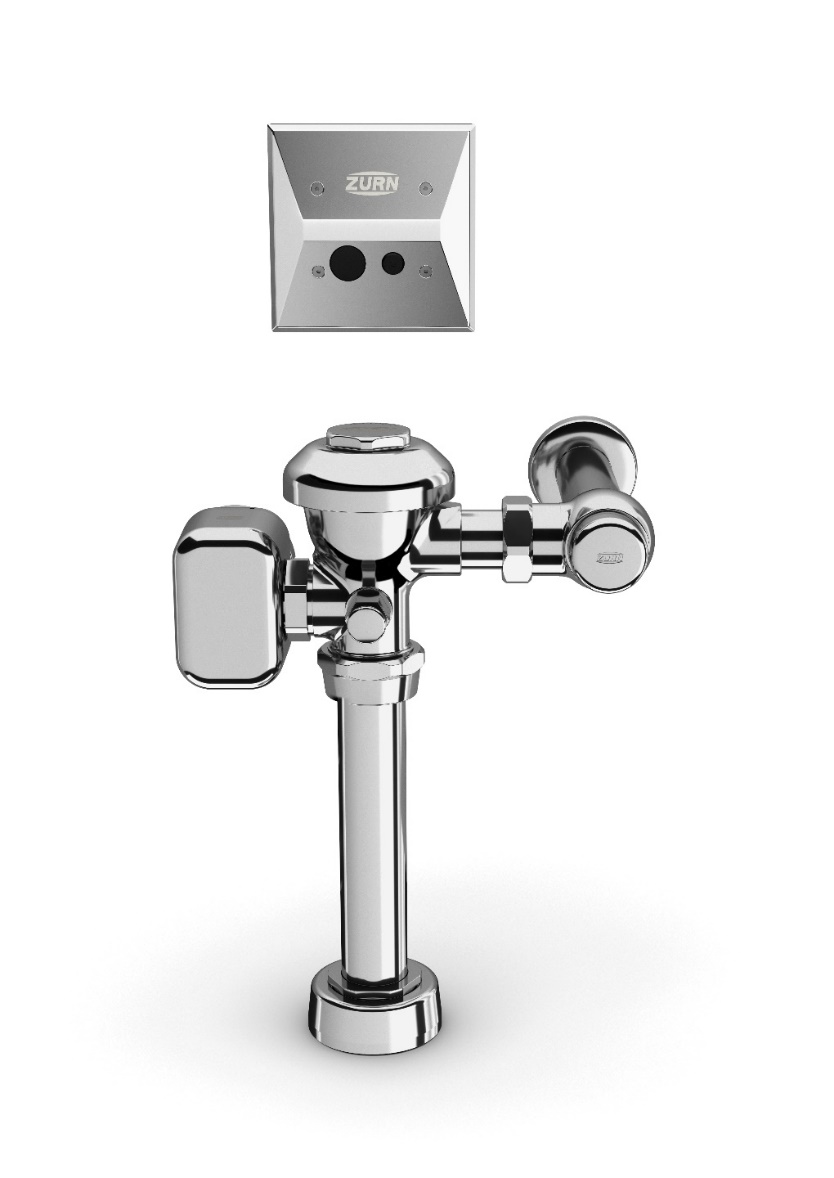 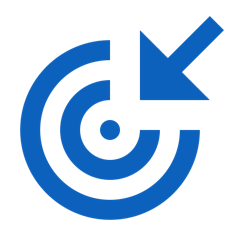 PRECISION
Sensor flush valve accurately delivers hands-free operation to reduce germ transfer and enhance the user experience
Connected
ZEMS Hardwired Sensor Flush Valve 
for 3.5 gpf – 1.1 gpf Water Closets 
ZEMS6000AV-MOB-W1
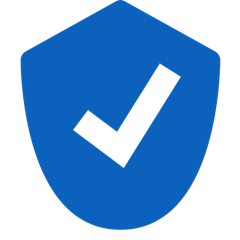 DEPENDABLE
Clog-resistant triple filter diaphragm, chemical-resistant gaskets, and seals extend service life and reduce maintenance costs
connected flush valves
additional features
Water conserving options with LEED flow rates
Heavy-duty cast brass body with chrome finish 
ADA compliant
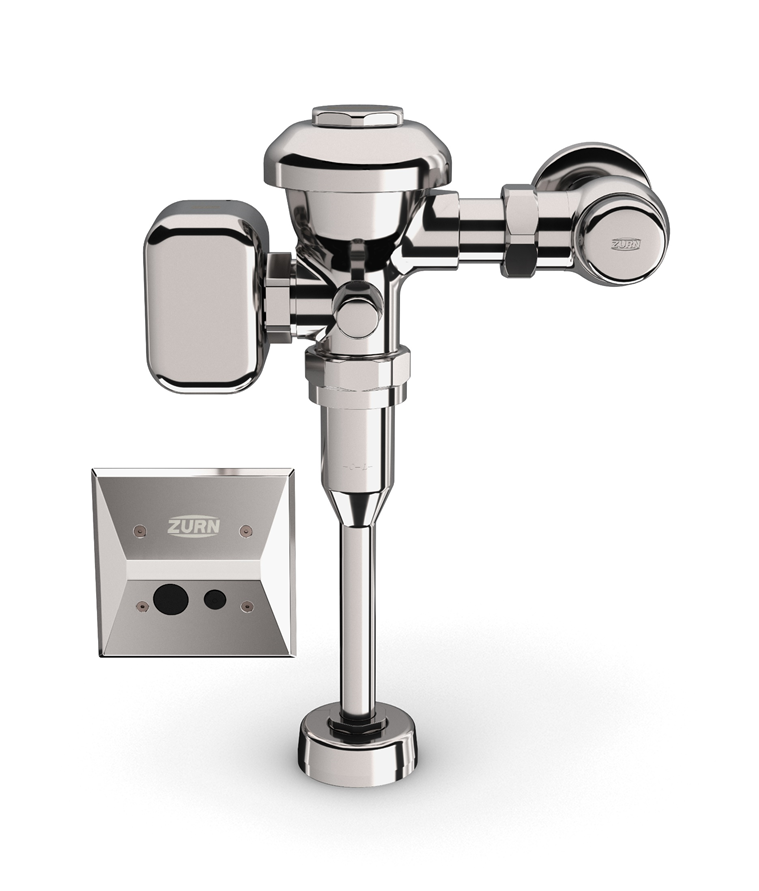 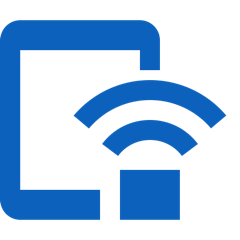 INSTANT ANALYTICS
Wireless monitoring technology tracks data around set parameters for usage, water consumption, and preventative maintenance
Connected
ZEMS Hardwired Sensor Flush Valve 
for 0.125 gpf -1.5 gpf Urinals
ZEMS6003AV-MOB-W1
[Speaker Notes: Thushan Hemachandra]
how it worksconnected flush valves
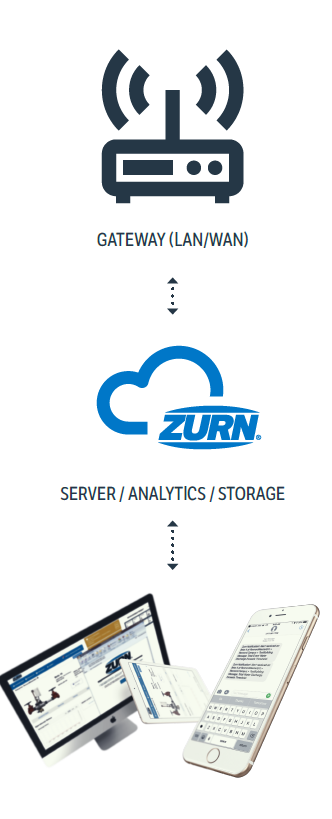 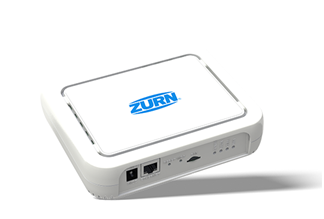 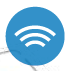 1
sensors capture and send data to cloud
flush valve transmits readings multiple times per second wirelessly to the Zurn cloud via Zurn gateway
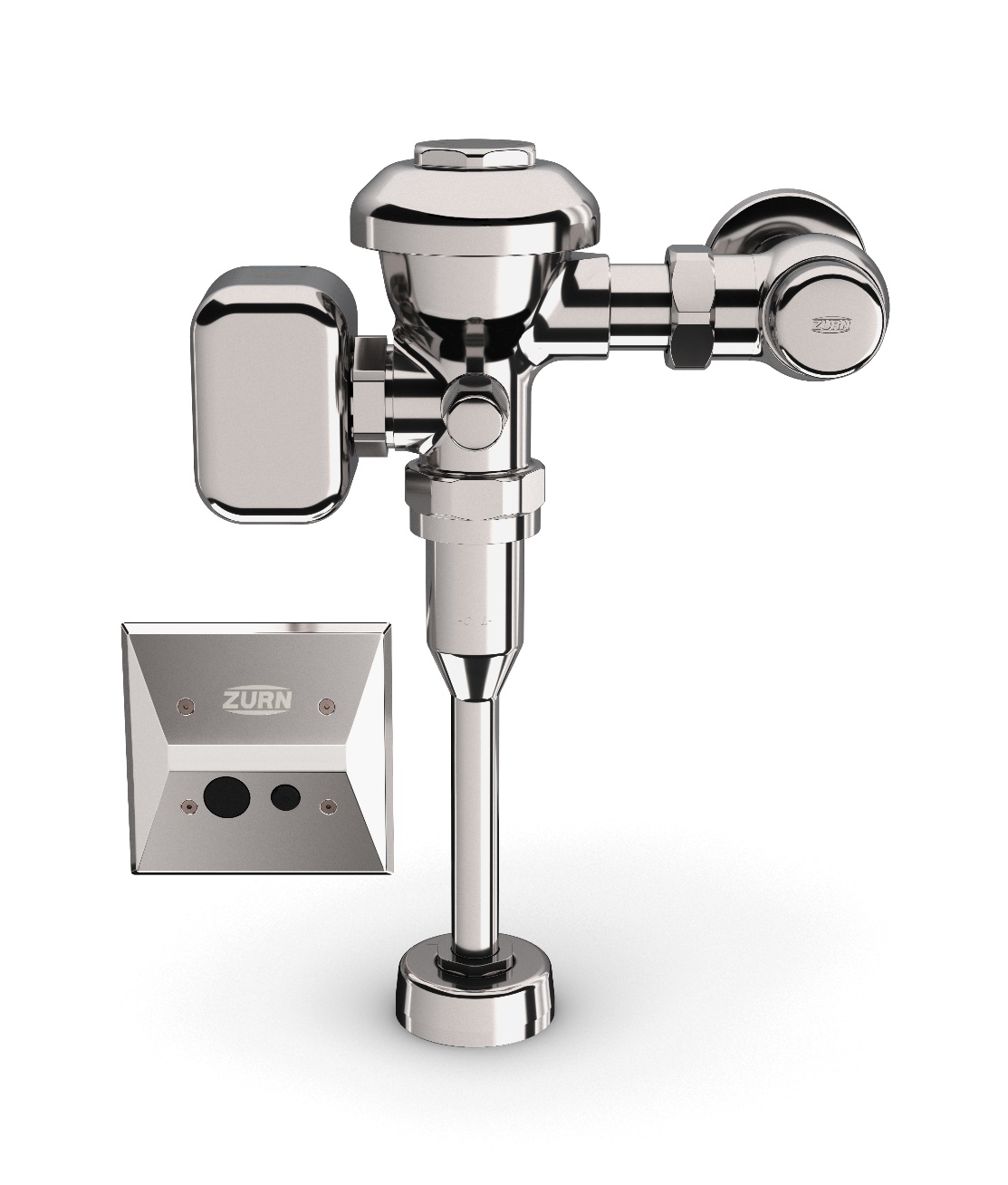 ZURN GATEWAY
2
data analyzed for alerts and insights
flush valve data is then computed in real-time to determine:
flush count
water usage volume
diaphragm replacement alerts for preventative maintenance
ZURN CLOUD
3
alerts sent via web/email/text
if any of these computed results surpasses a threshold for warnings and then severe alerts, they are displayed immediately on plumbSMART™ and notifications are sent to the building owner/facility manager via email/text based on severity with link back to plumbSMART™
4
24/7 access to product info and trends
IMPORTANT NOTE: Connected technology/electronics DOES NOT CHANGE OR AFFECT the regular functions of the flush valve in any way. Only senses for changes.
plumbSMART™ allows customers to view current product status, adjust their alert settings and view historic data trends from any location with an internet connection
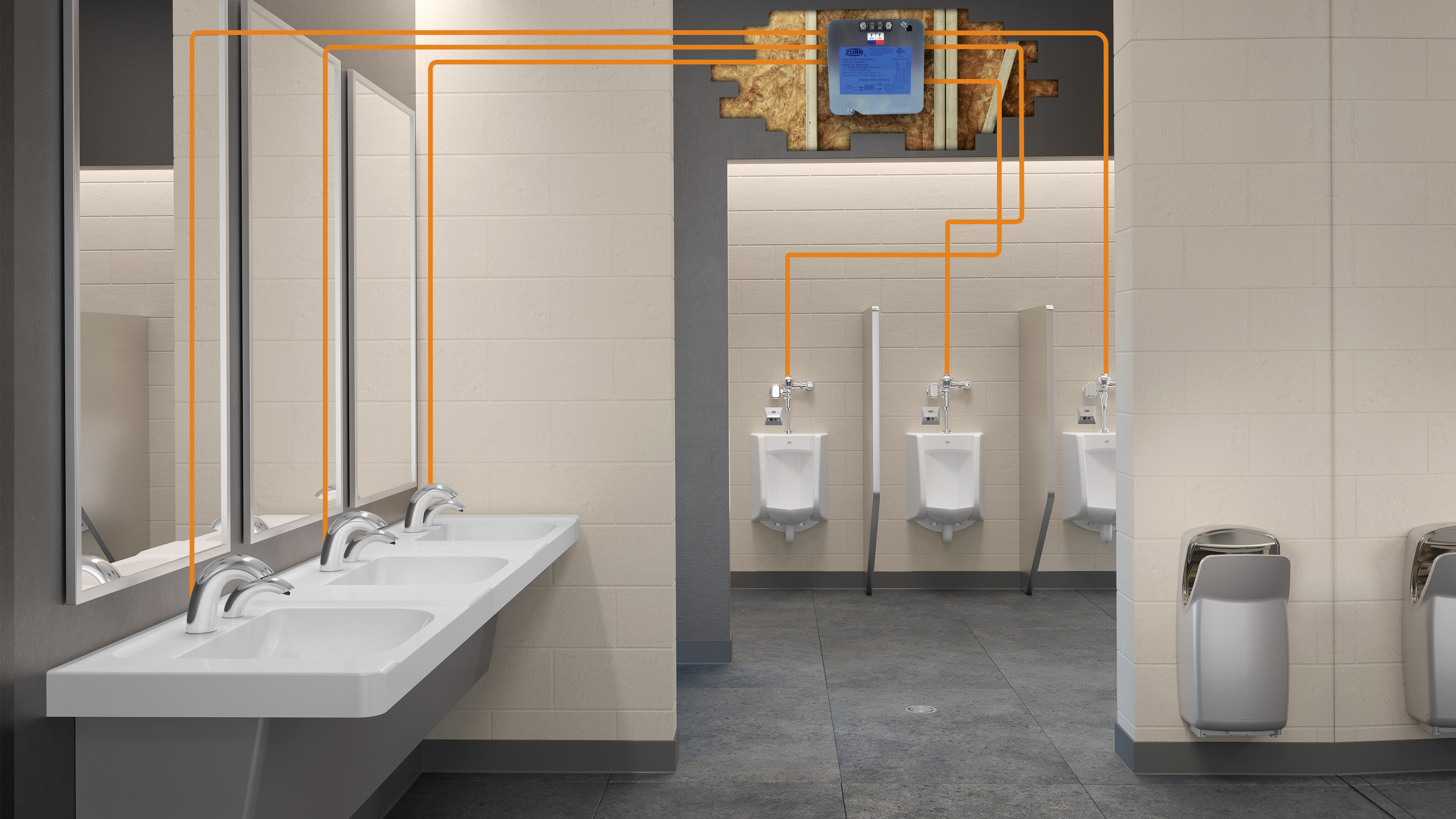 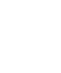 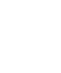 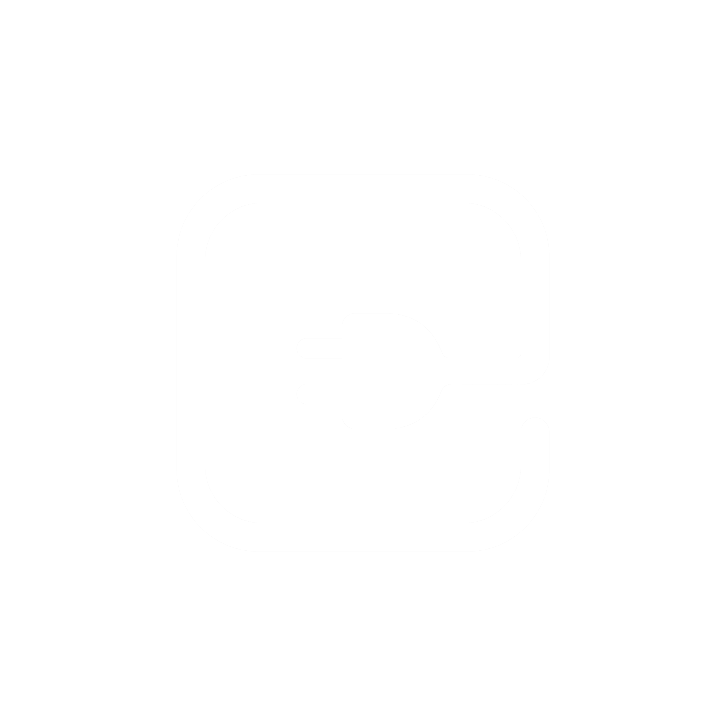 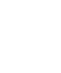 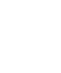 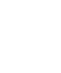 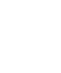 HW6
 Power Supply
Powers 6 devices
Input = 120V
Output = 7.6V
page
014
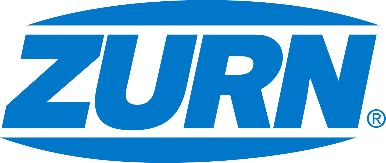 [Speaker Notes: Each valve / faucet sends its own wireless signal to a single gateway
Do you have battery or power faucets today
Add benefits of hardwire vs. battery
Clarify the power vs. connectivity]
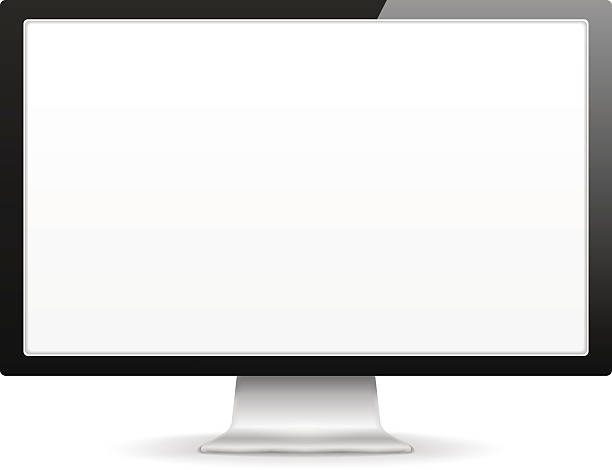 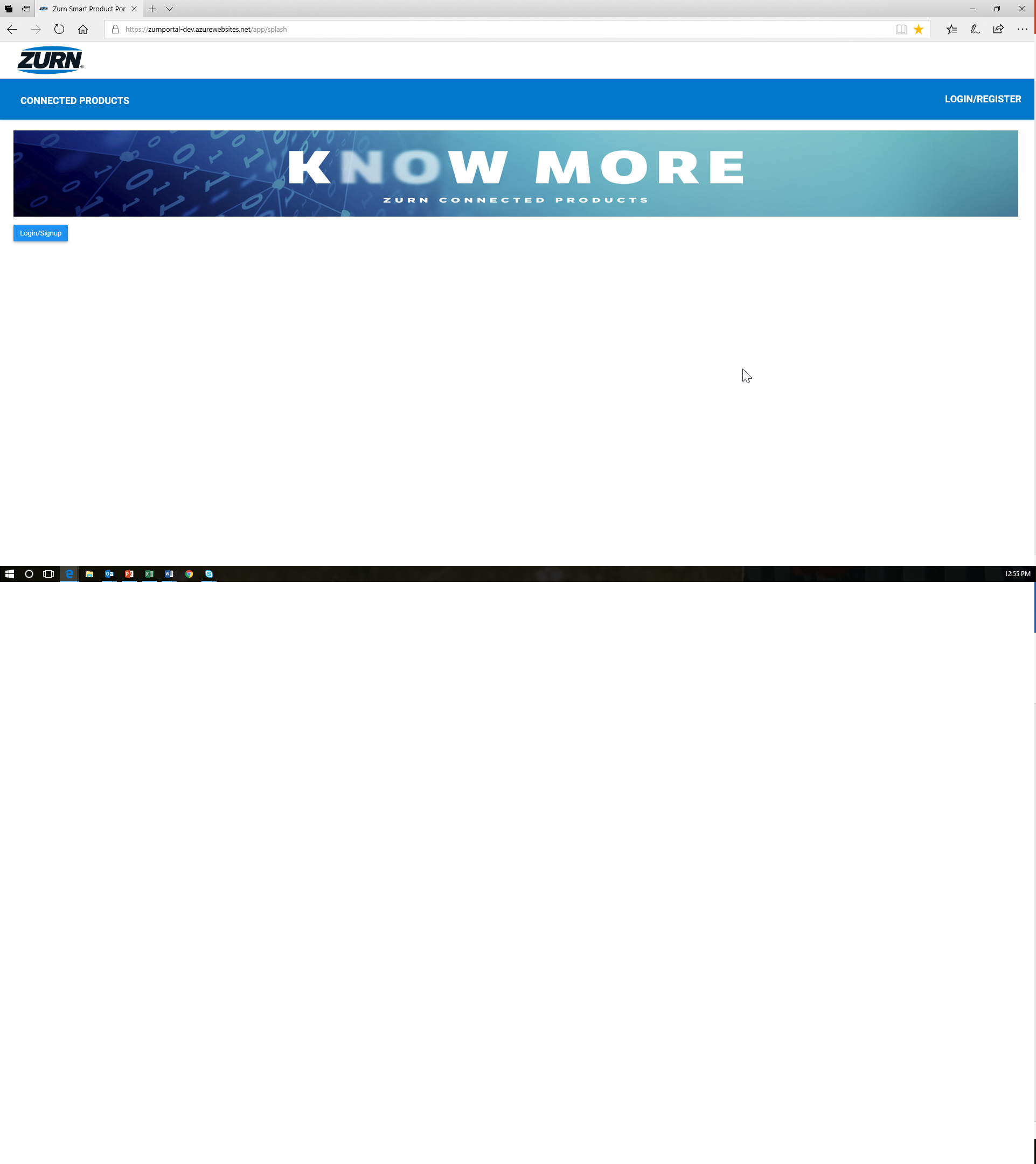 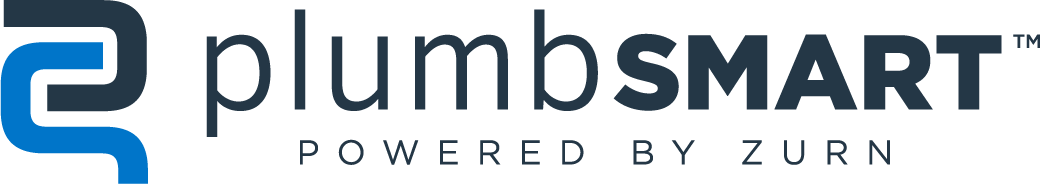 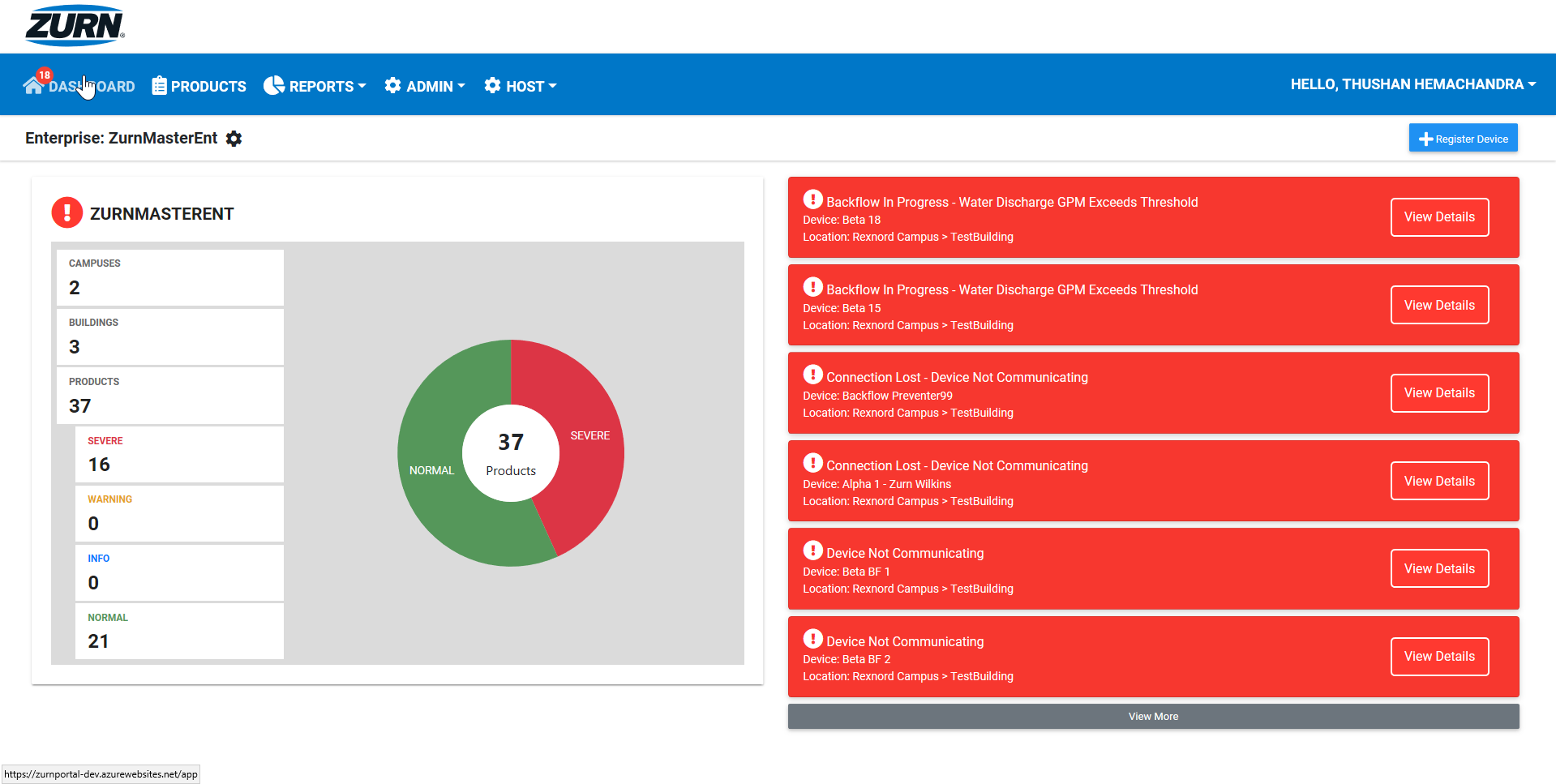 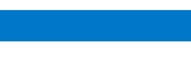 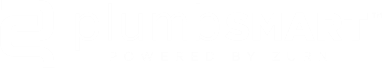 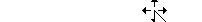 real-time alerts  
preventative maintenance insights
historic data/trends
dashboard-style view of enterprise
organized by building and campus
customizable alert parameters
opt-in/out of email and mobile alerts
add/assign sub-users






Step-by-step PlumbSMART™ instructions in less than 15 minutes!
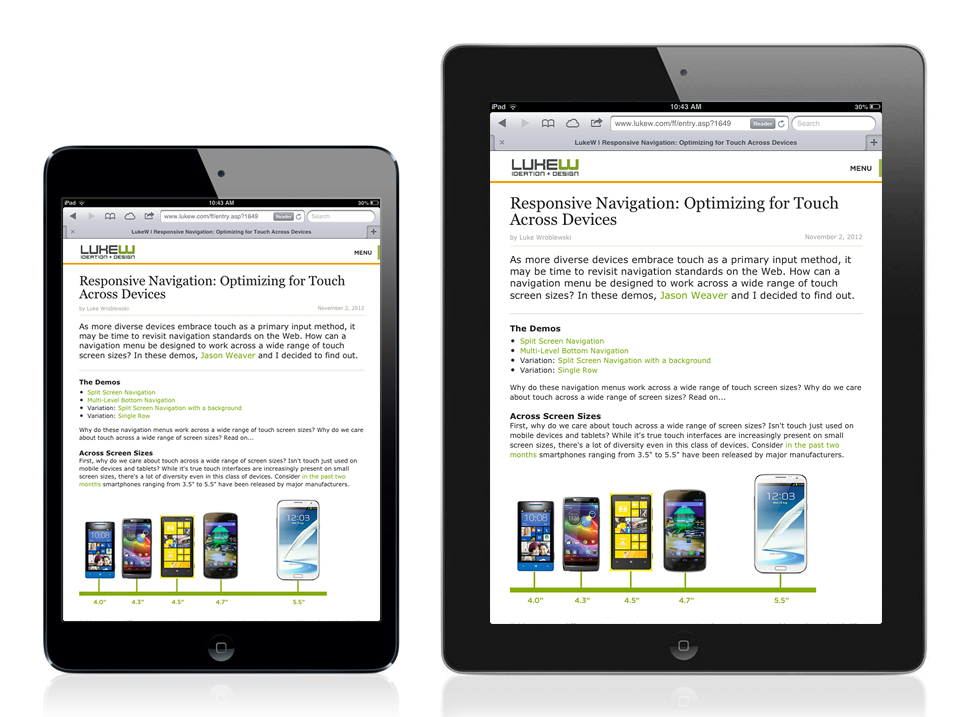 https://zurnportal.azurewebsites.net/app/
Zurn Connected Products – Headquarters – Backflow 3
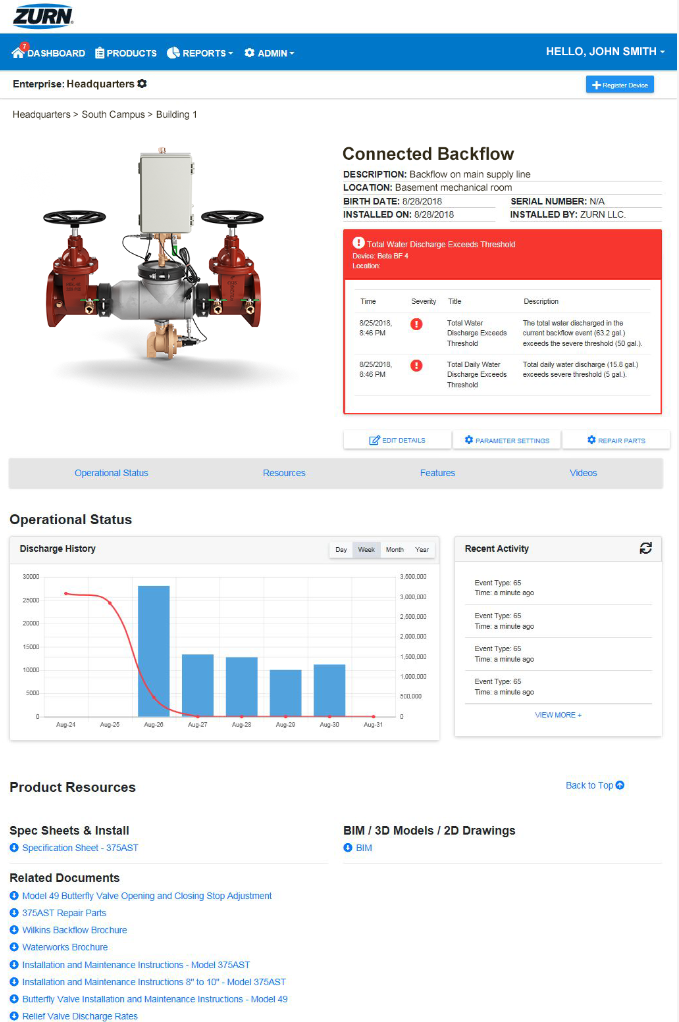 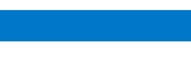 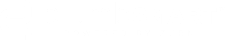 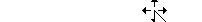 PLUMBSMART™ ACCESS IS BY INVITATION ONLY; USERS MUST BE AUTHORIZED AND VALIDATED
AUTHENTICATION IS SECURED BY MICROSOFT AZURE ENCYPTION PROTOCOLS
USER PRIVILEGES CAN BE LIMITED TO SPECIFIC ROLES, LOCATIONS & PRODUCTS
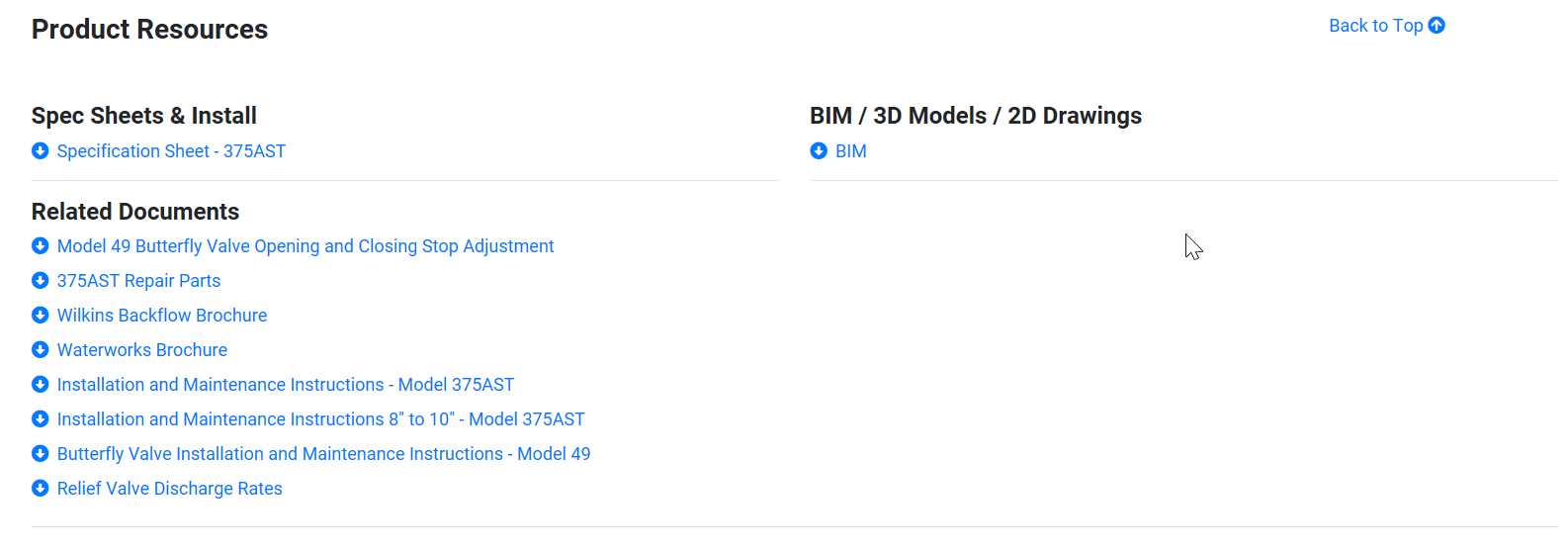 page
015
[Speaker Notes: Complimentary access to the PlumbSMART™ and alerts for 1 year from the time of the first purchase of a Zurn Connected Product. Thereafter, subscription renewal rates are in a tiered format, based on the total number of Zurn Connected Products installed across your enterprise.]
features & benefitssensor (automatic) flush valves
E-Z flush retrofit kit (ZERK)
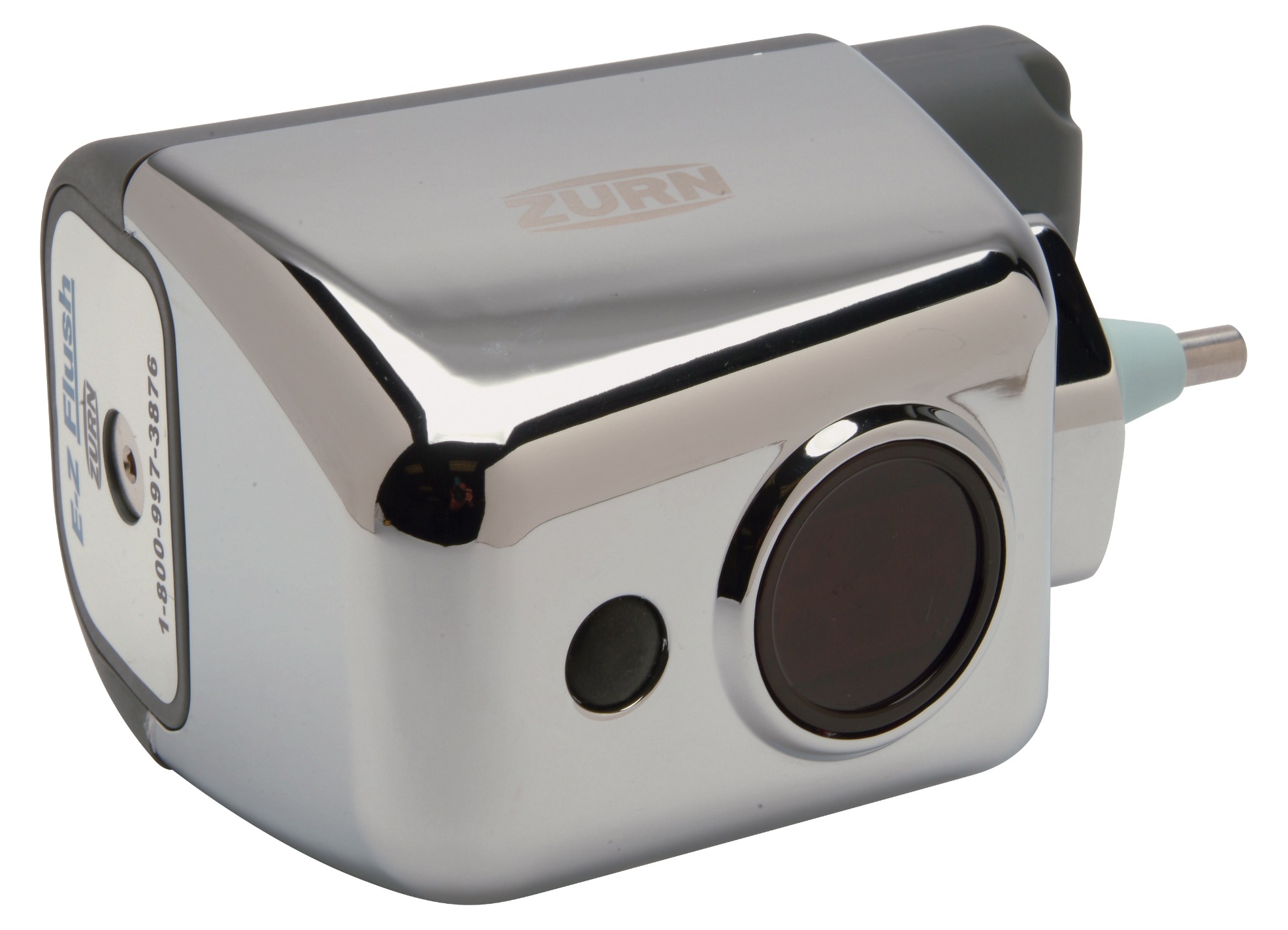 key features
E-Z Flush features
Replaceable lens with adjustable sensor and installation wrench
Optional 24, 48, 72-hour trap seal courtesy flush
Low battery light indicator (“c” battery) - 3-year battery life
Override button
Impact-resistant chrome-plated plastic E-Z Flush® sensor unit cover
Rubber or hard override button
Gear based actuation ensures years of consistent performance (no solenoid)
Retrofit Zurn or Sloan manual valves to upgrade to sensor flushing for toilet and urinal flush valves
More hygienic, lower bacterial transfer
More convenient for users with automatic hands-free operation
Lower risk of excessive manual flushing, resulting in flooding
Installs in minutes and provide years of trouble free operation
page
016
1:40 Video:
Zurn Flush Valves AquaSense E-Z Flush
features & benefitsZERK sensor and actuators
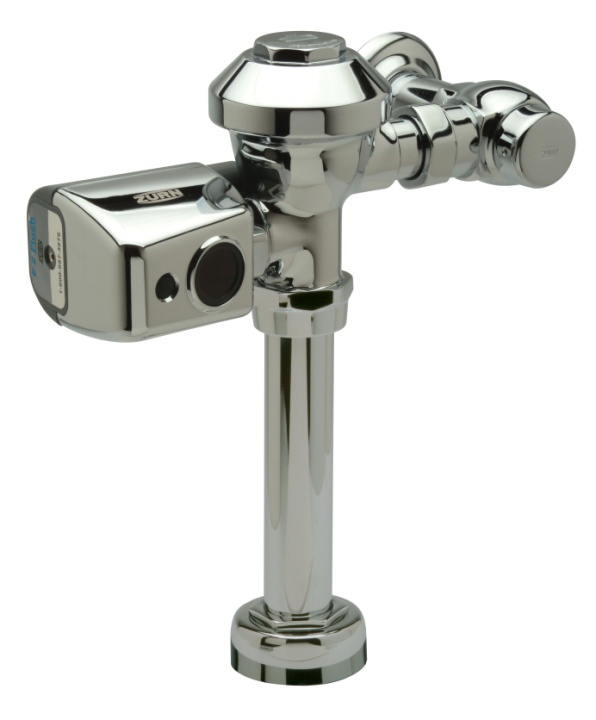 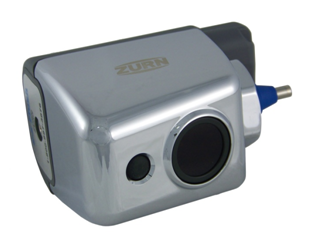 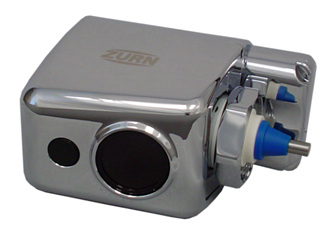 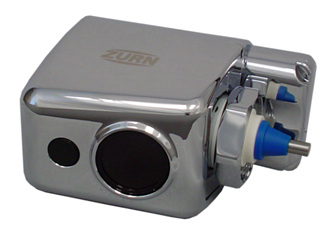 ZERK-CP			 ZERK-CCP 		     ZERK-CPM
page
017
Plastic chrome battery box 
High impact resistant chromed cover
Hard MOB
Plastic chrome battery box
Metal chromed cover
Hard MOB
Plastic non-chrome battery box
Plastic chrome cover
Rubber MOB
features & benefitsspecialty flush valves
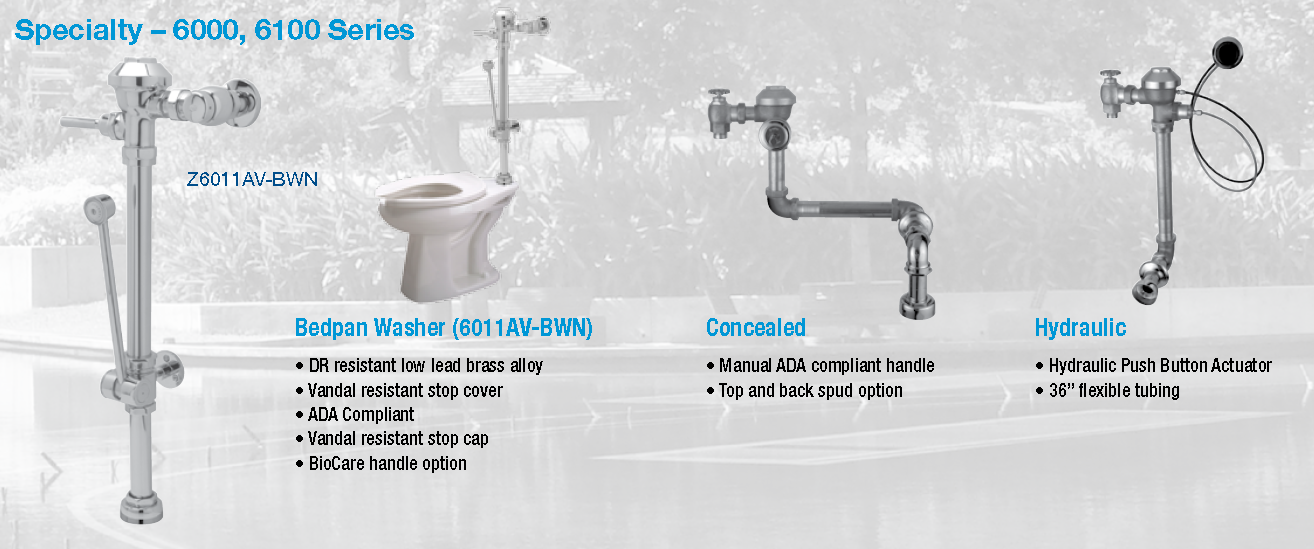 specialty flush valves
key features
penal valve features
Diaphragm and piston options
Concealed valves, bedpan washers, penal valves…
Chemical resistant gaskets and seals
Dezincification resistant castings - Zurn proprietary alloy
High pressure vacuum breaker
Solid brass construction with piston valve performance
Vandal-resistant stainless steel flush button
Reliable one-hour lockout feature for excessive flushing and flood prevention 
Remote flushing capabilities with true mechanical override button 
Up to 50% water savings on 3.5 gpf penal units 
Hardwire or 10-year Lithium battery for easy design and retrofit applications
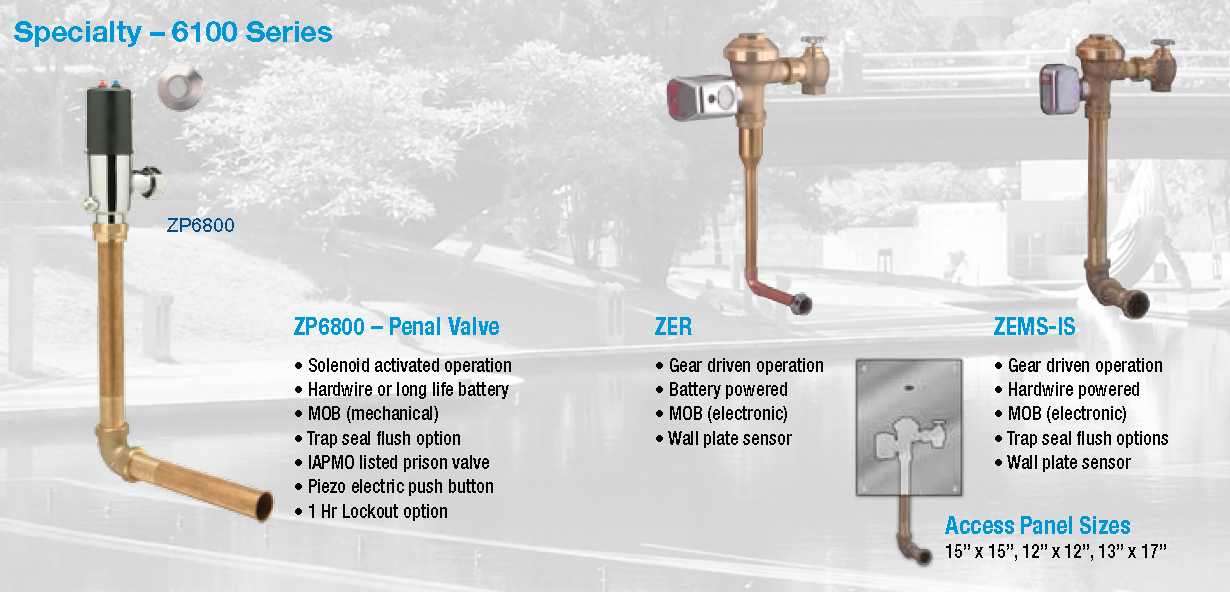 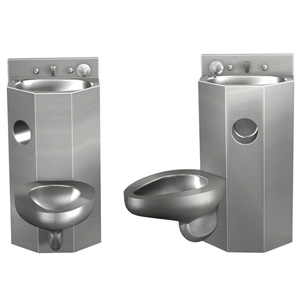 Override button
Override button
page
018
features & benefitsaccessories/variations
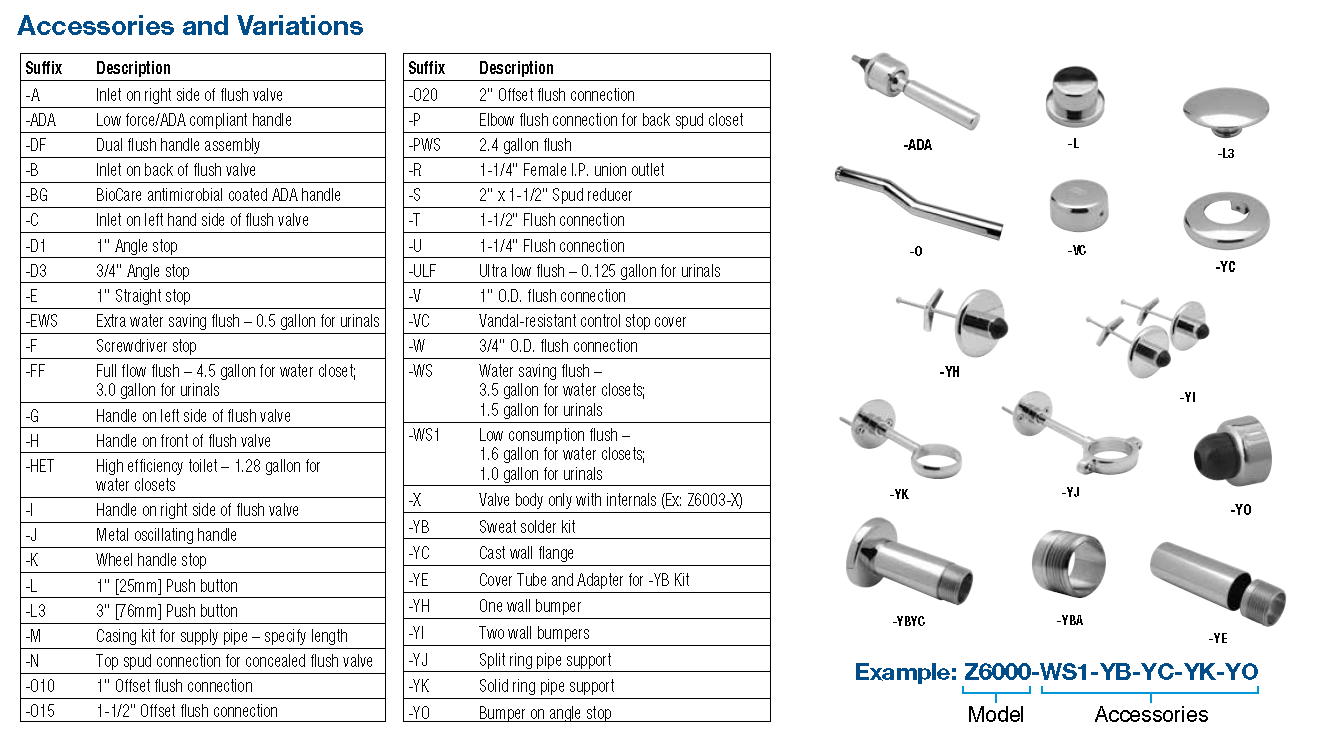 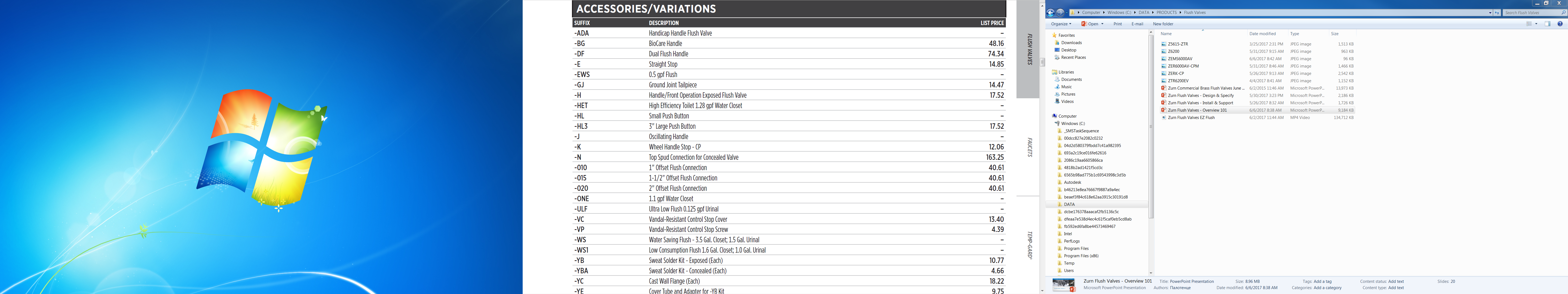 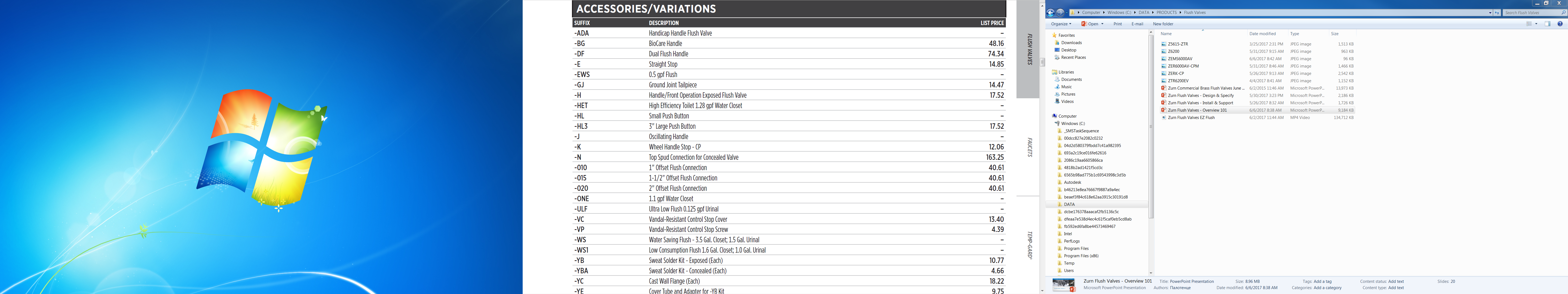 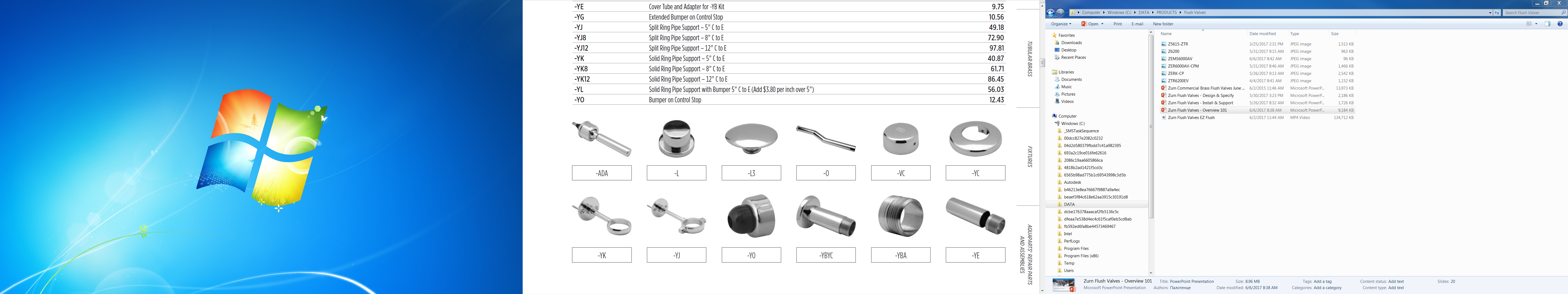 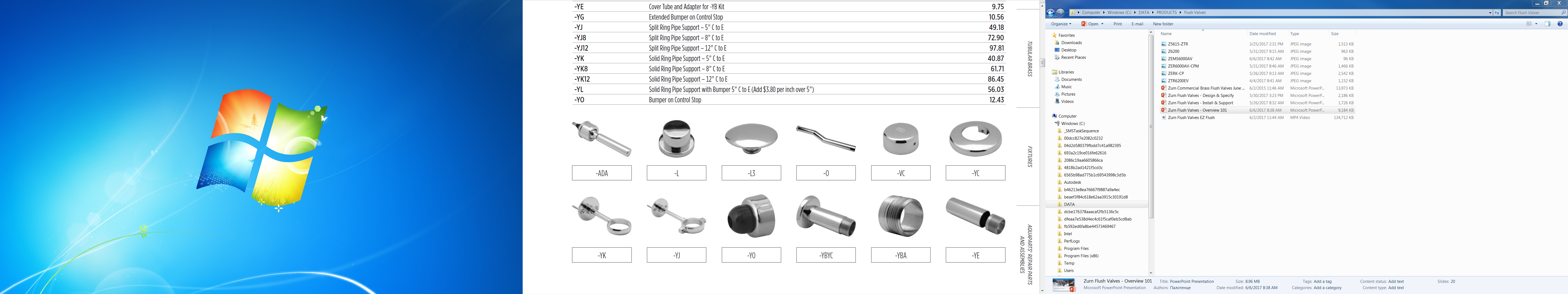 page
019
features & benefitsSloan to Zurn interchangeable flush valve parts
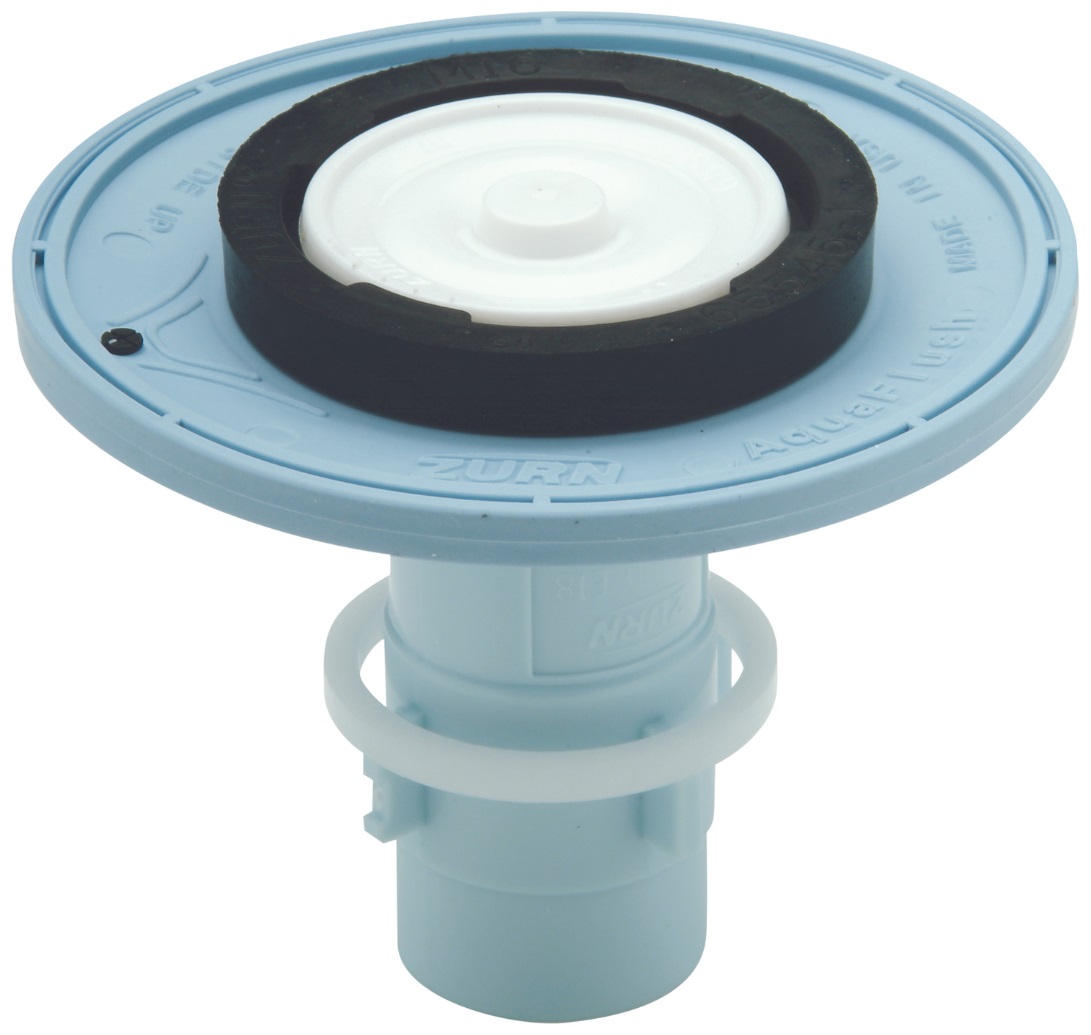 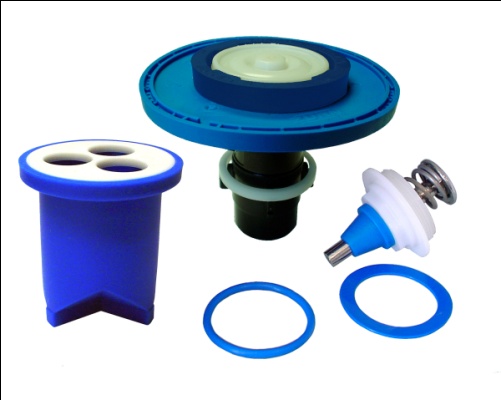 Closet rebuild kit
Retrofit or repair 
Sloan Regal and Royal flush valves
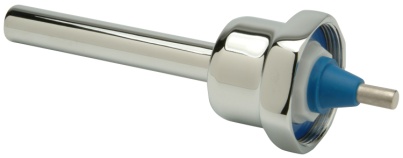 Diaphragm kits
Vacuum breaker kits
Handles
Handle repair kits
O-rings
Spud gaskets
Inside plastic cover
Control stop kits
Vacuum breaker tubes
E-Z Flush side mount sensor units
Handle repair kit
Flush valve repair kit
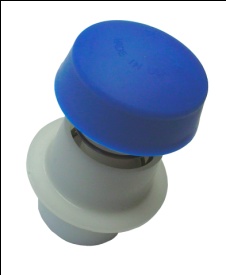 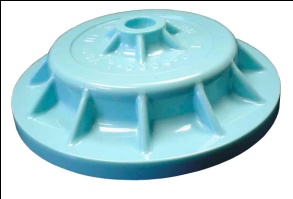 Stop repair kit
Inside plastic cover
features & benefitsquestions
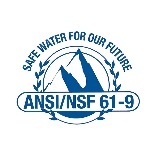 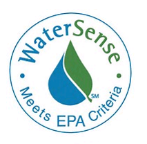 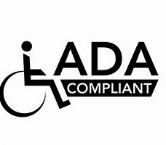 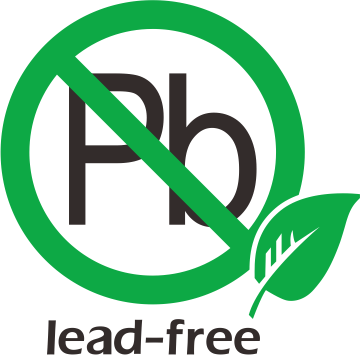 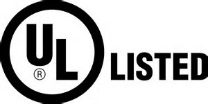 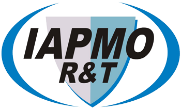 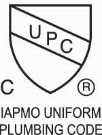 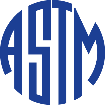 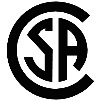 summarywhat you learned
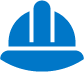 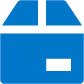 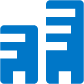 contractor
building owner
architect & engineer
Ease of Installation
Durable Parts, Low Maintenance
Interchangeable with Competitor Products
Ease of Compatibility, Interchangeable with Competitor Products
Highly Durable and Corrosion Resistant
Vandal-Resistant
page
022
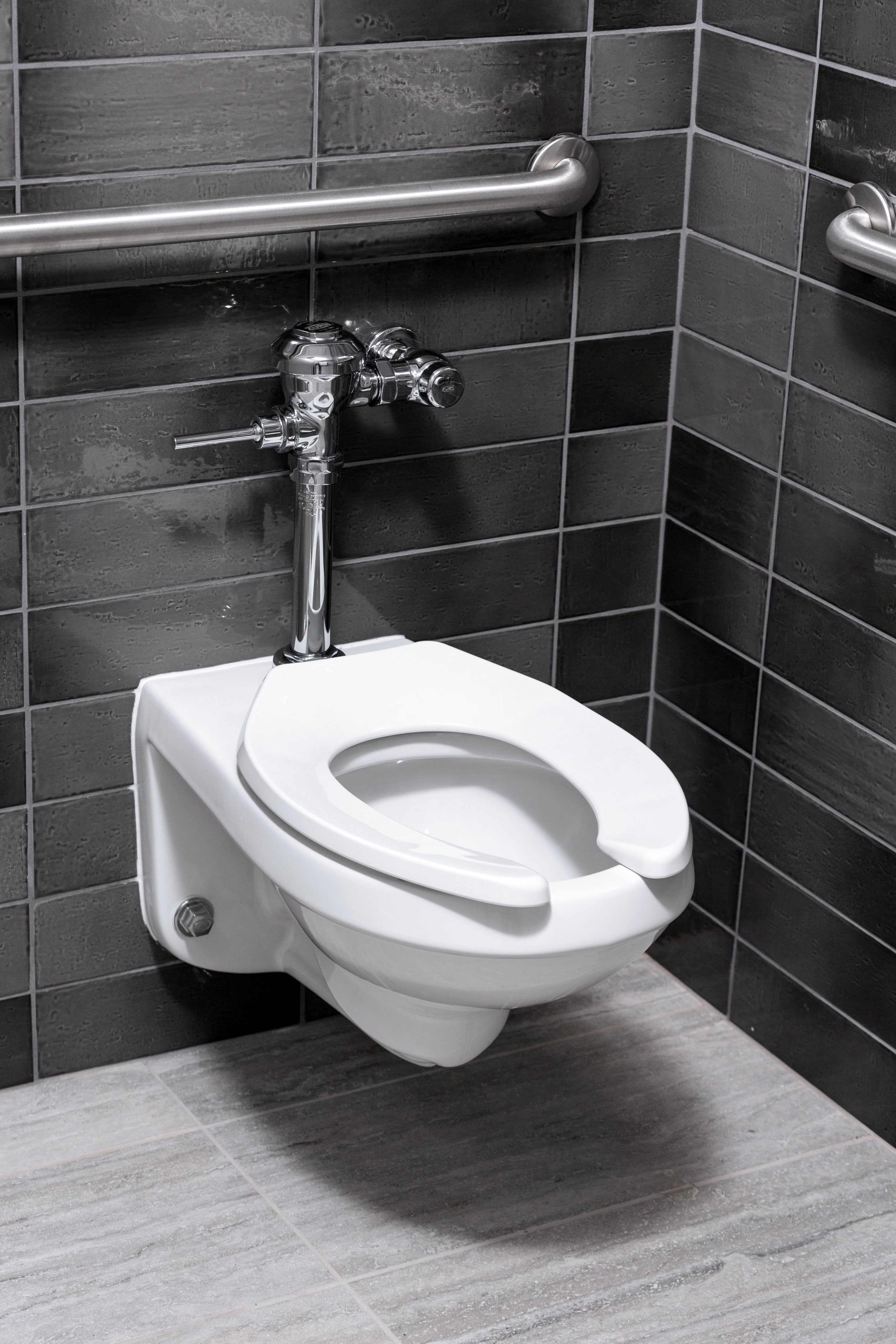 Test Your Knowledge
What are Zurn flush valves’ top 3 benefits?

A.    Proprietary alloy 

Chemically resistant TPE diaphragms 

Water conservation

Ease of installation and maintenance
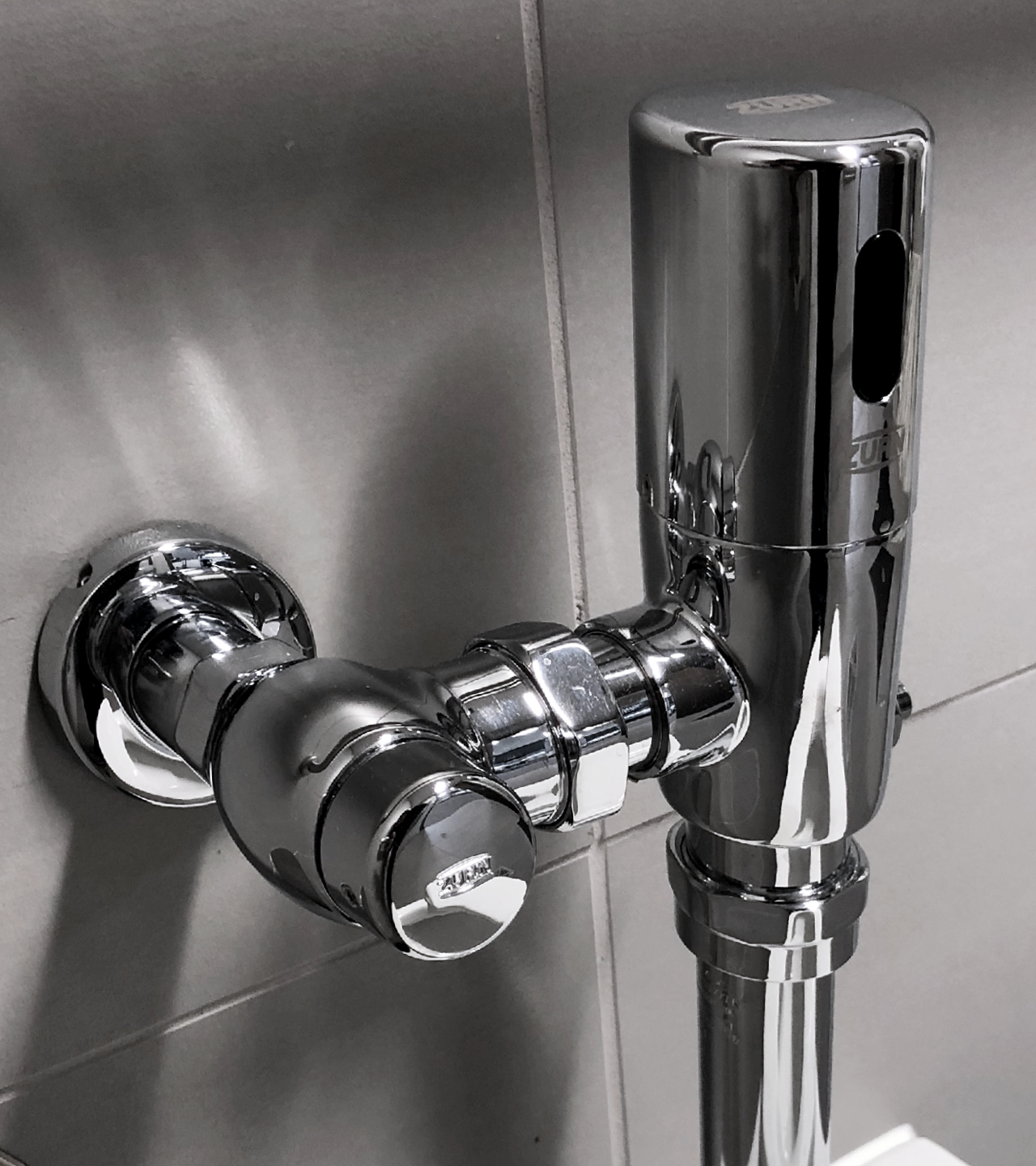 how to specifystep-by-step
1
2
3
type
application
flow rate
sensor or manual
diaphragm or piston
design & specifyflush valves
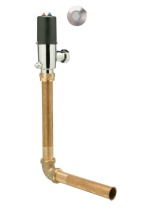 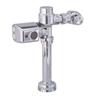 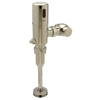 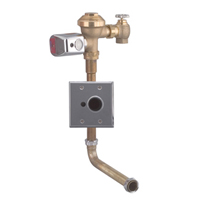 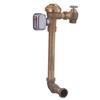 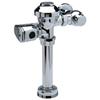 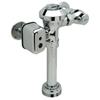 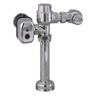 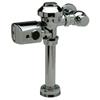 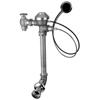 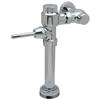 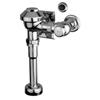 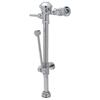 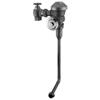 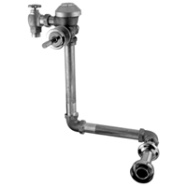 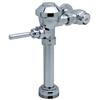 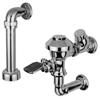 Test Your Knowledge
Place the following specify steps in the correct order:

A. Application
B. Type
C. Flow Rate
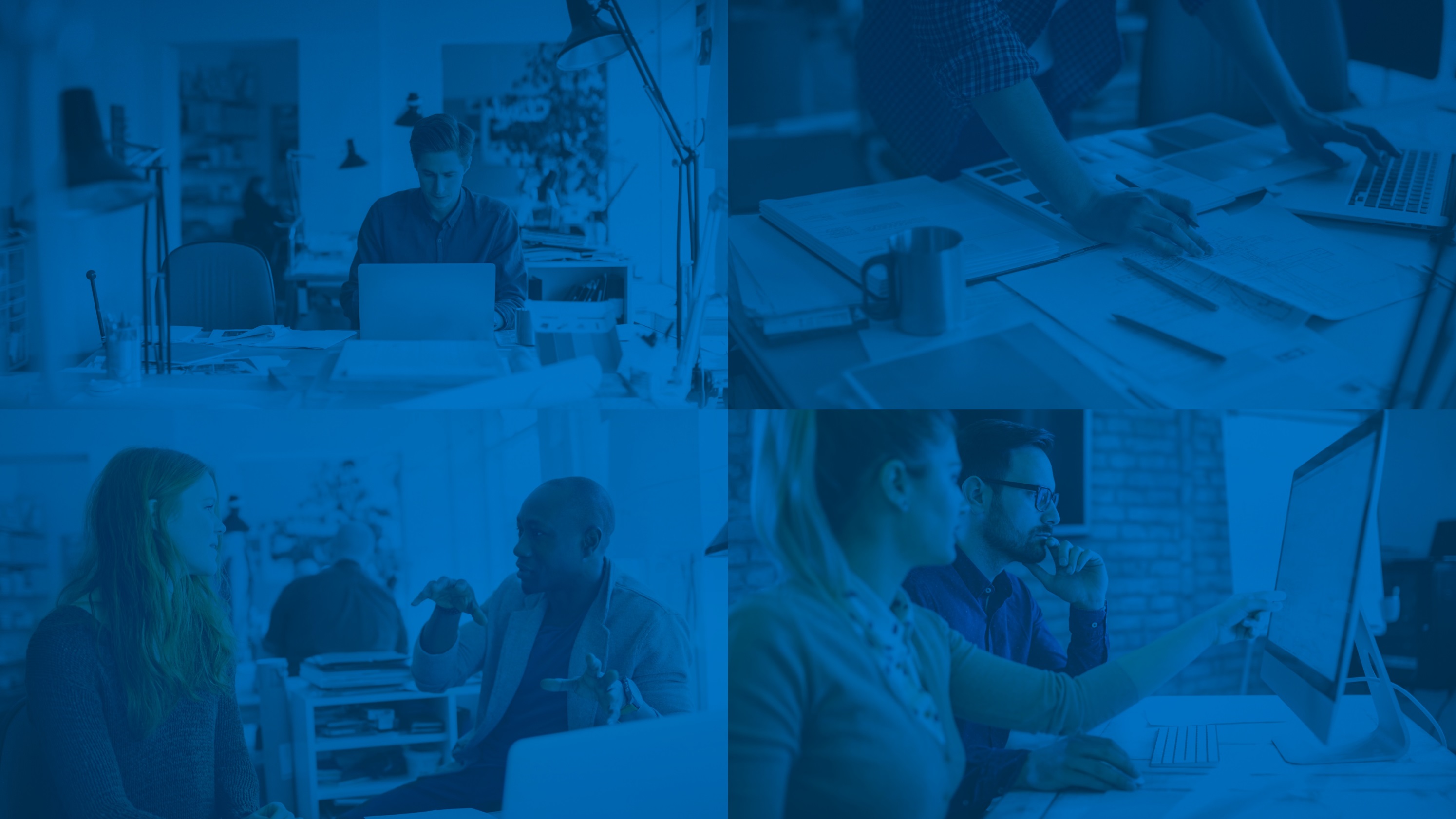 design & specifytools
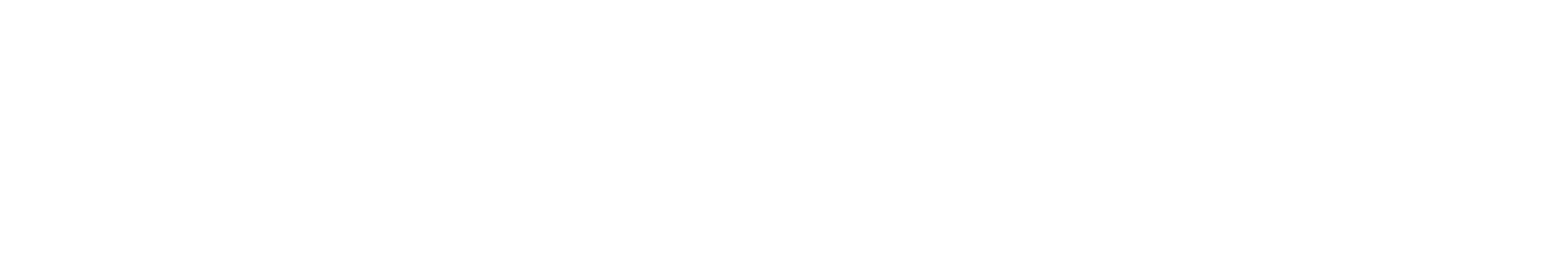 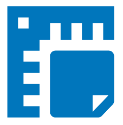 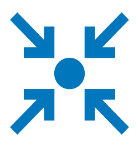 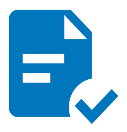 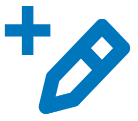 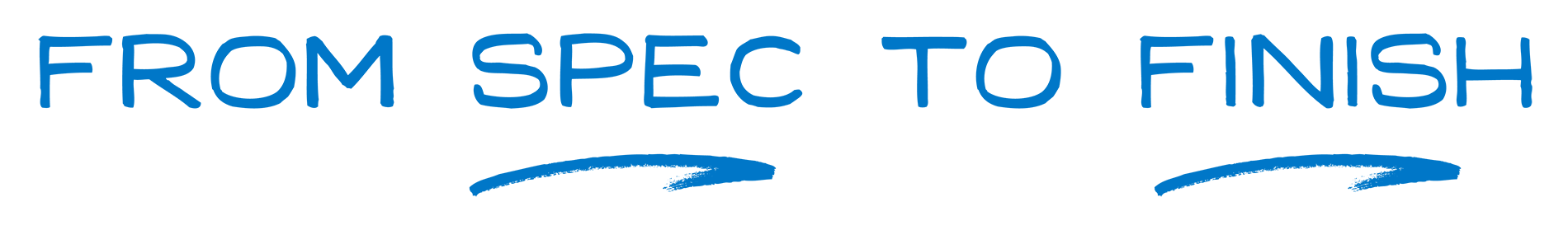 Create unlimited configurations
Generate your submittal package
Edit, share and copy projects
Solidify your basis of design
page
027
summaryZurn overview
For more than a century, Zurn Engineered Water Solutions® has established itself as an innovator and leading manufacturer of highly engineered water product solutions.
Markets We Serve
Zurn Engineered Water Solutions is a recognized leader in commercial, municipal, and industrial markets, delivering sustainable building solutions for new construction and retrofit applications.
Industry Leading Product Lines
The Zurn product offering includes items such as specification drainage products, manual and sensor operated flush valves, radiant heating systems, snow melt systems, trench drain systems, backflow and fire protection systems, and much, much more.
Solutions We Provide
At Zurn we are committed to providing smart solutions that save time and money. Our goal is serving the customer through innovation, continuous improvement, and assurance behind every installation.
One Choice. One Zurn.
Choose Zurn for a reliable, recognized manufacturer to supply your entire installation, from behind the wall rough-in, to finished trim product and fixture systems.
page
028
resourcessupport
address
phone
online
toll-free 1-855-ONE-ZURN
zurn.com
Product Pages | Tools, Specifications, & Resources | Vertical Market Solutions
inSpec | Manufacturer Cross Reference | ARCAT | MasterSpec | SpecBuilder |
Specifiers | BIM/Revit Files

zurn.com/resources/product-training
Zurn Product - Overview
How to Install and Support

facebook.com/ZurnIndustries 
twitter.com/ZurnIndustries
linkedin.com/company/ZurnIndustries
youtube.com/ZurnIndustriesLLC
511 Freshwater Way
Milwaukee, WI 53204
page
029